Design Technology at Crayke Primary
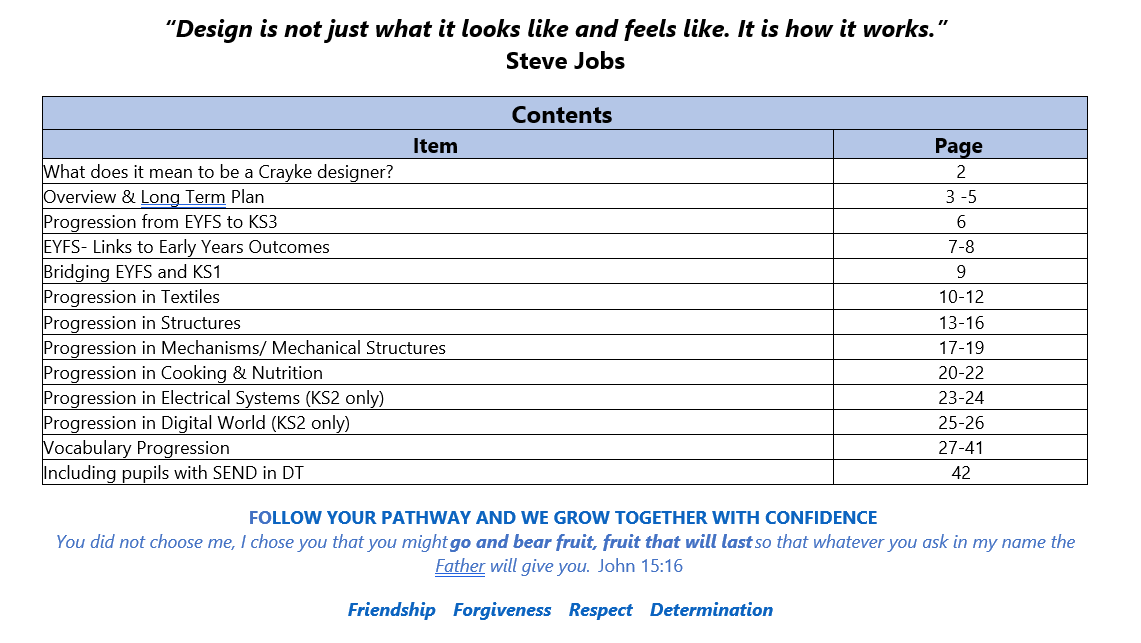 What does it mean to be a Crayke Designer?
“Design is not just what it looks like and feels like. It is how it work.” Steve Jobs
We use Kapow (a National Curriculum fully aligned specialist scheme) which splits Design Technology into four strands: Design, Make, Evaluate and Technical Knowledge. 
This is further divided into six areas to fully develop children’s design skills and knowledge: Cooking and Nutrition, Textiles, Structures, Mechanisms/ Mechanical Systems. In KS2 this is extended to include Electrical Systems and Digital World.
Teachers adapt Kapow units to fit our thematic approach and ensure that there is appropriate coverage of the requirements of the National Curriculum, within the bounds of our two-year rolling programme due to our mixed-age classes.      
The sequencing and progression of different design skills and knowledge is also mapped throughout our curriculum to ensure links over time and across subjects. We provide children with different opportunities and contexts in which to build their knowledge and understanding.  
Where appropriate, we block learning in order to immerse children fully. Where relevant and possible, we offer enrichment activities to motivate, excite and inspire pupils in the form of ‘Stunning Starts’, ‘Marvellous Middles’ and ‘Fabulous Finishes’ – these may take the form of educational visits, visitors, theme days, achievement assemblies, exhibitions etc..

We follow our lesson structure making connections and spotting values through our DT lessons. Creatively produced DT books give children a sense of pride in the presentation of their work.

Impact will be measured by assessing against the Kapow statements through ‘Insight pupil tracking’ as:
Below
Just below
On track
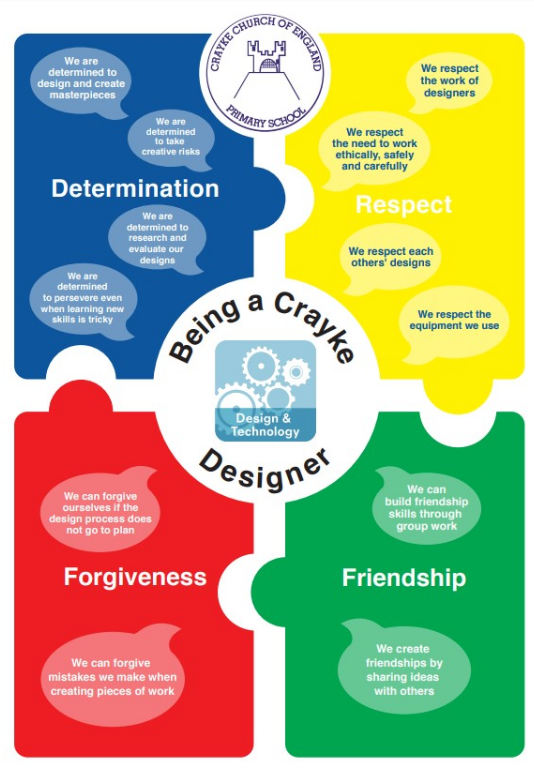 Overview of Design Technology
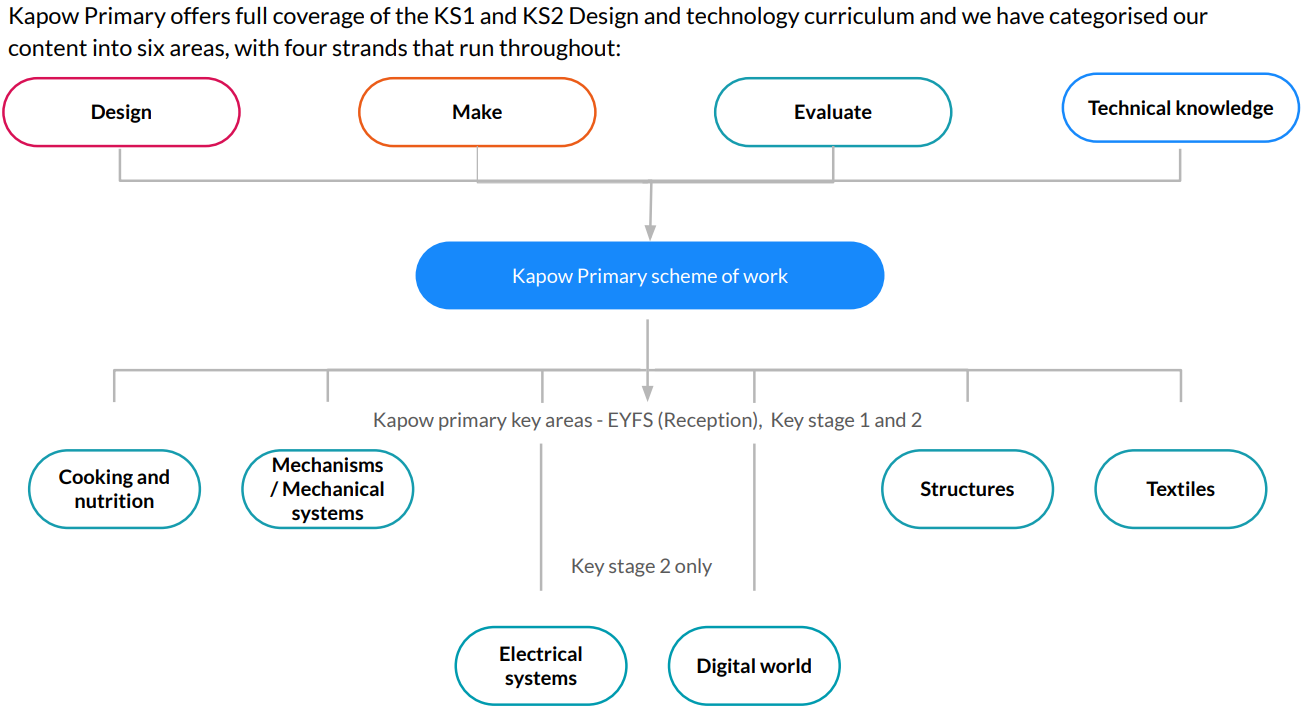 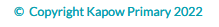 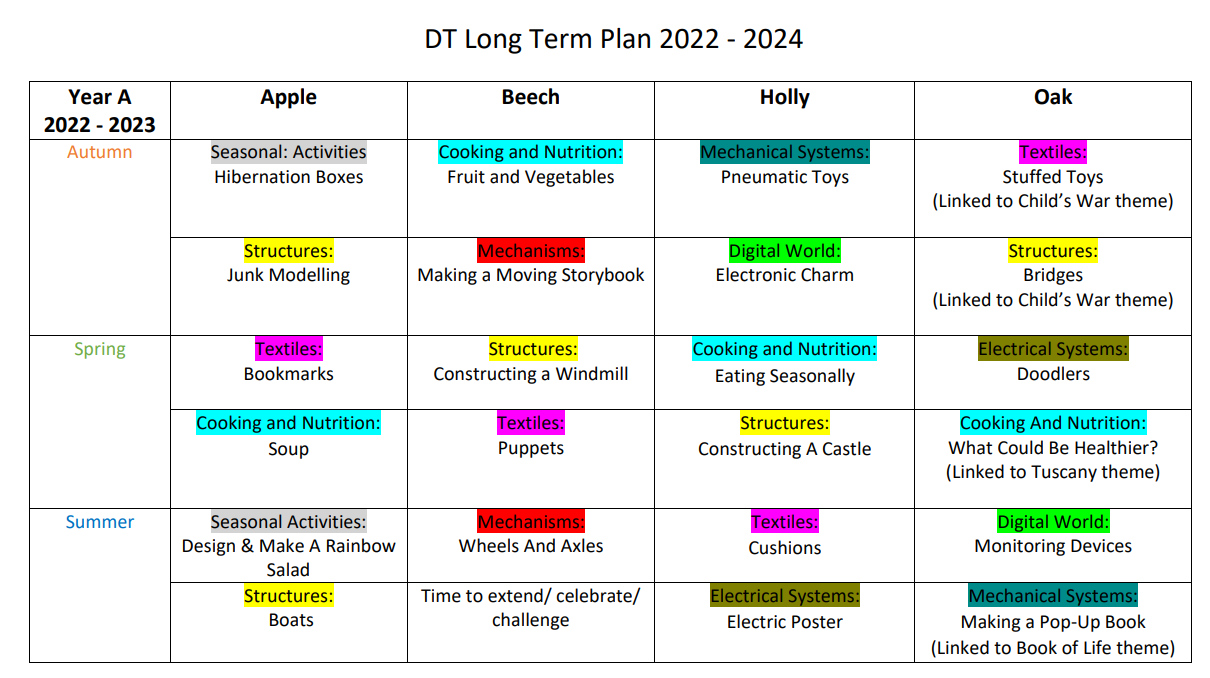 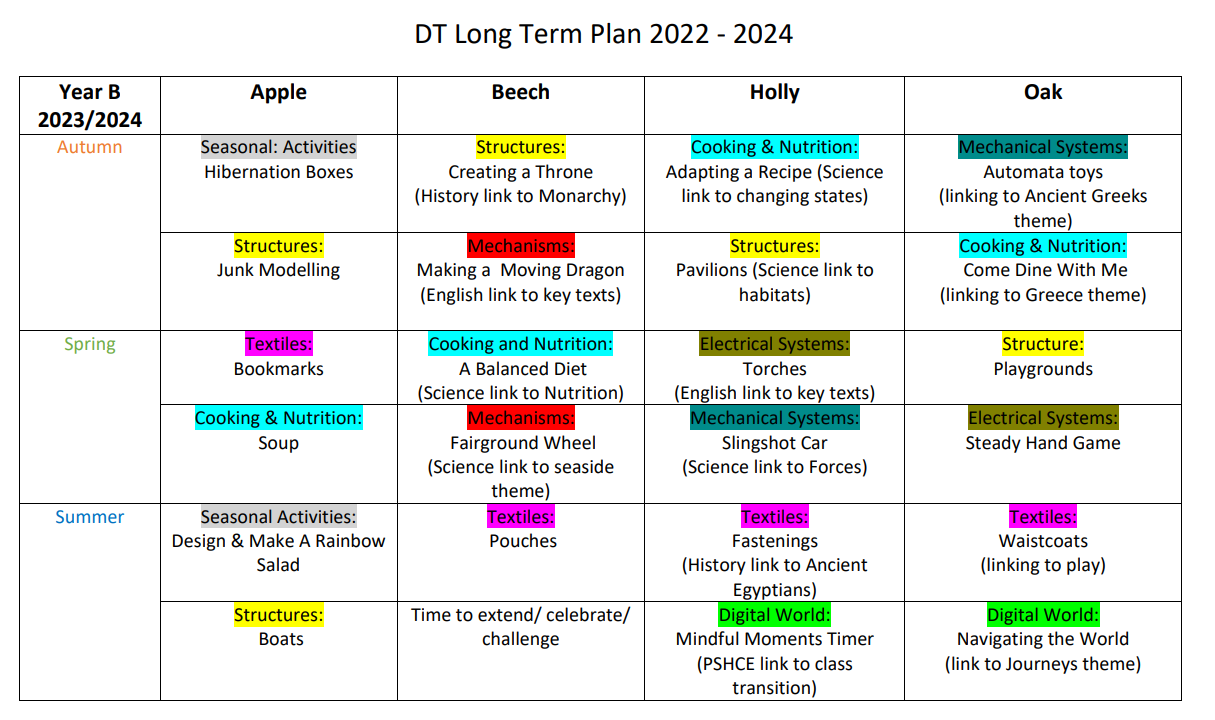 Progression in Design Technology at Crayke Primary
Our Curriculum – how does it progress from Early Years to Key Stage 3?  

The Early Years curriculum map has been devised to feed into the Key Stage 1 curriculum. 

Key Stage 1 units have been planned to provide opportunities for building on EYFS skills and preparation for KS2. 

Our Key Stage 2 units have been arranged with opportunities to allow children to build on the knowledge and skills they have acquired thus far and to apply it to new contexts. 

Units of work come from Kapow specialist DT scheme and have been built to link to termly themes where appropriate, alongside the National Curriculum objectives. 

As they move into Key Stage 3, pupils should be taught to develop their creativity, ideas and increase proficiency in their execution. They should develop a critical understanding of design, master practical skills, design, make, evaluate and improve as well as take inspiration from design throughout history.
Links to Early Years Outcomes
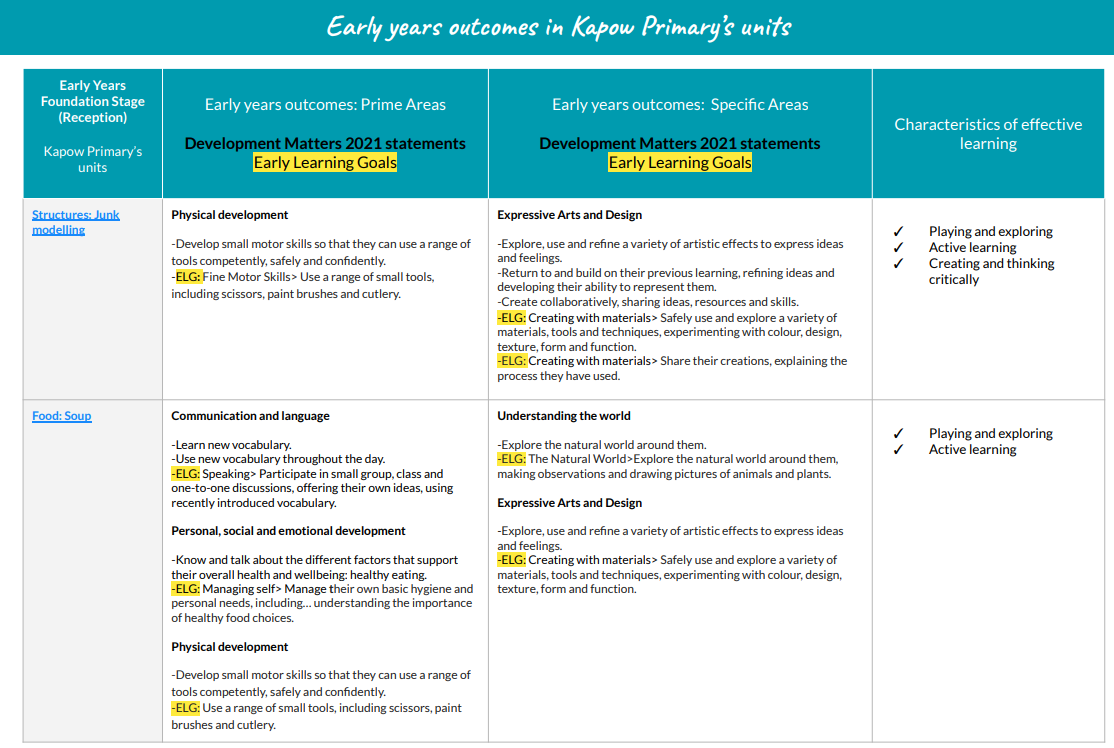 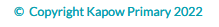 Links to Early Years Outcomes
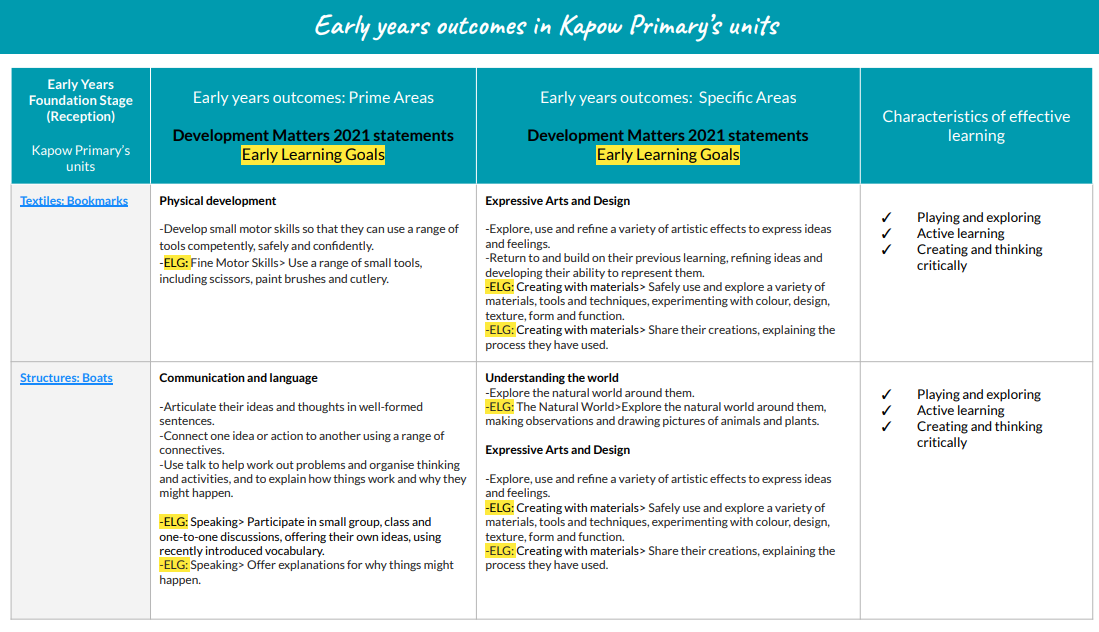 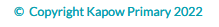 Bridging EYFS and Key Stage 1 – Design Technology
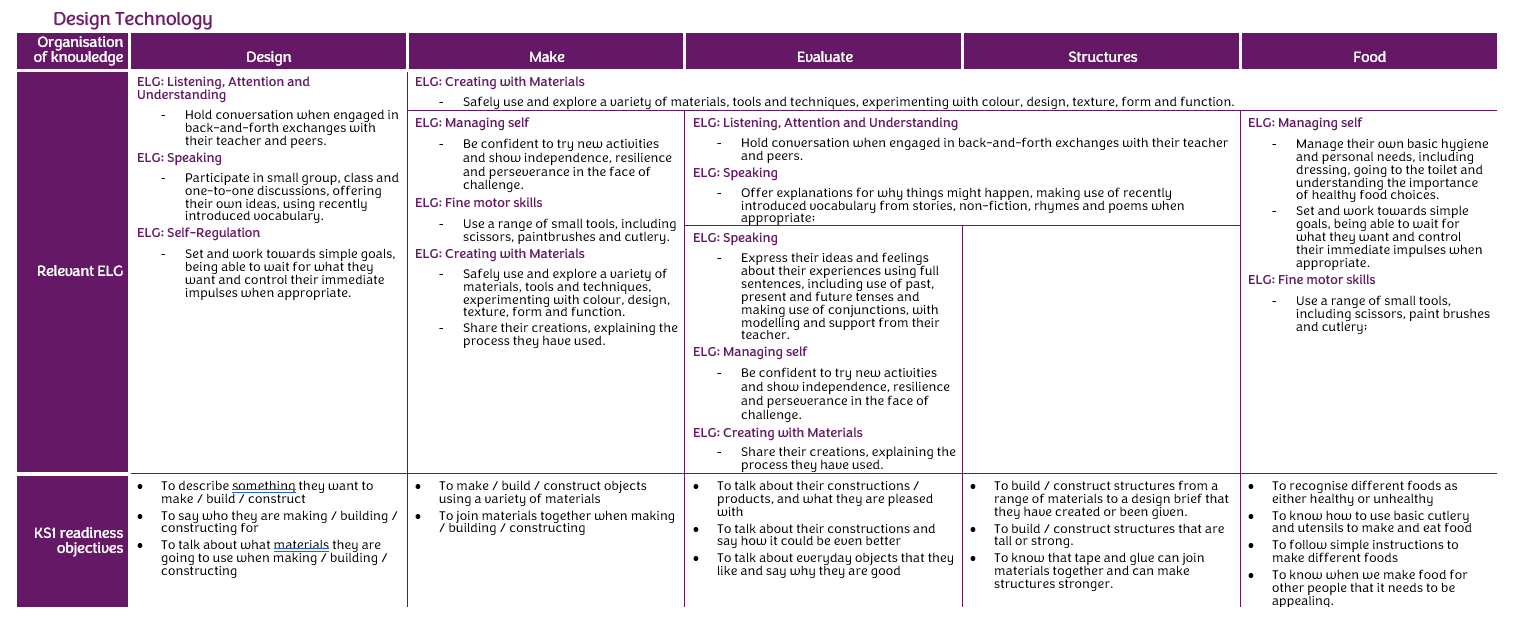 EYFS to Key Stage 1 Progression: Textiles
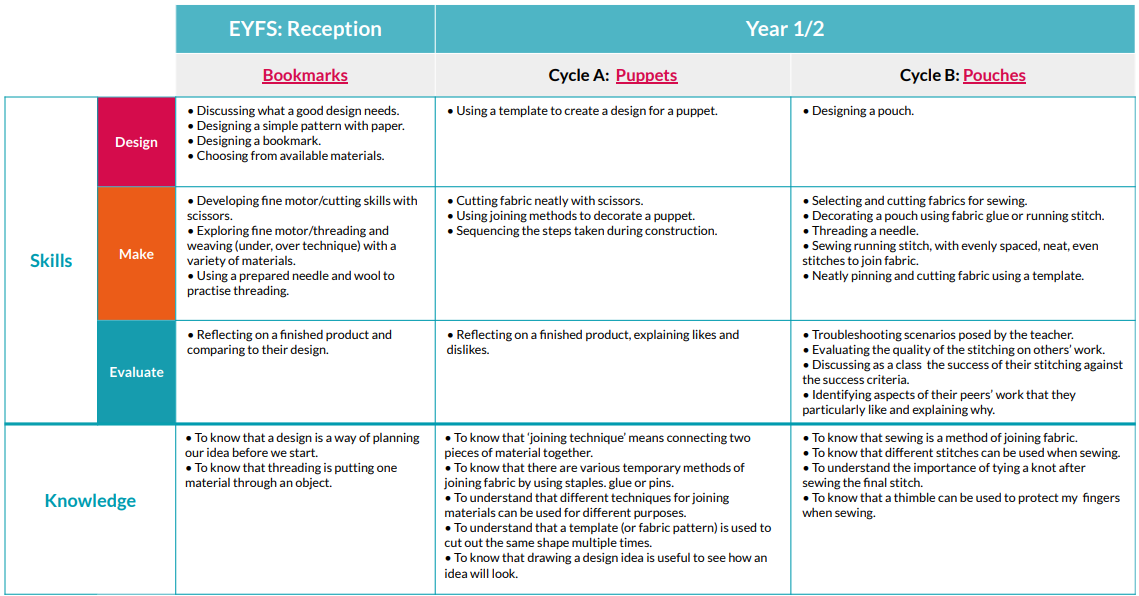 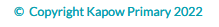 Key Stage 2 Progression: Textiles
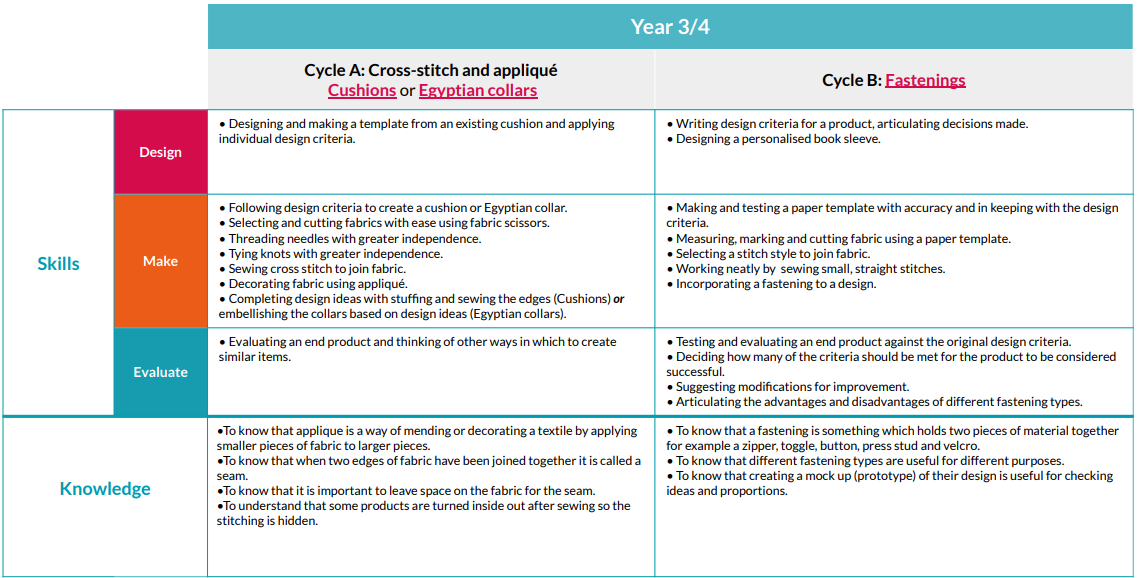 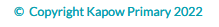 Key Stage 2 Progression: Textiles
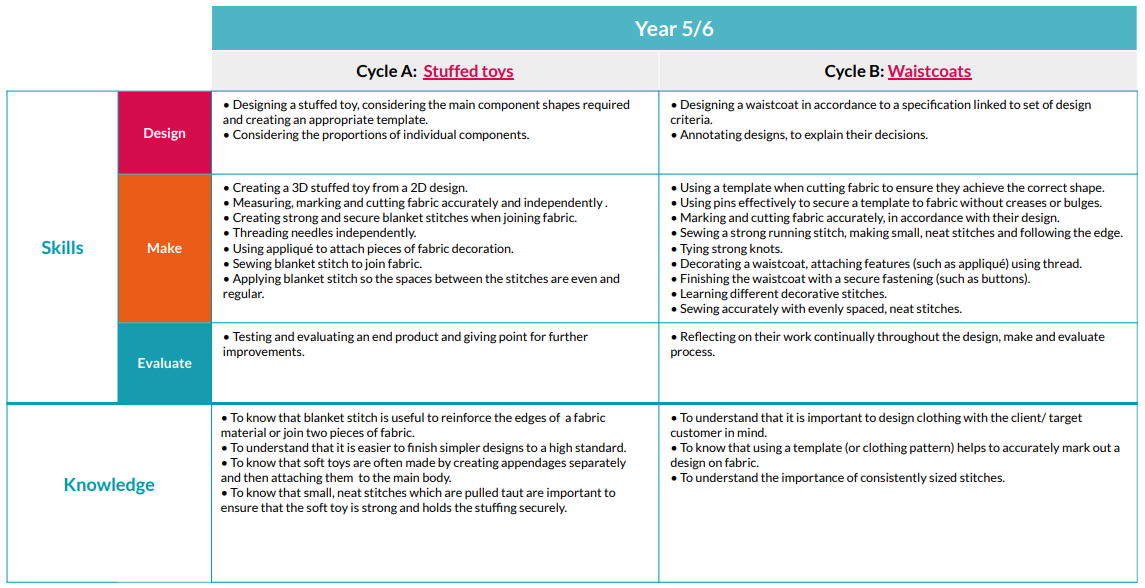 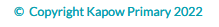 EYFS Progression: Structures
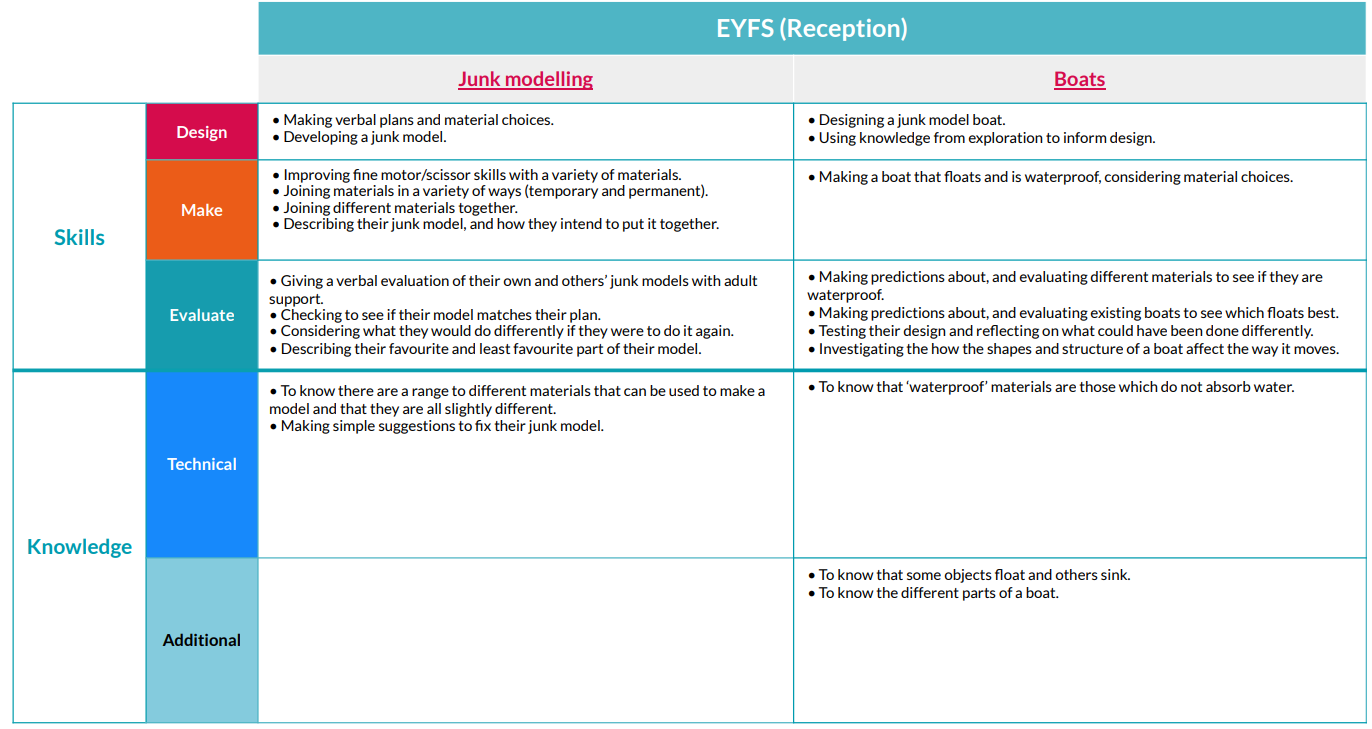 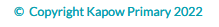 Key Stage 1 Progression: Structures
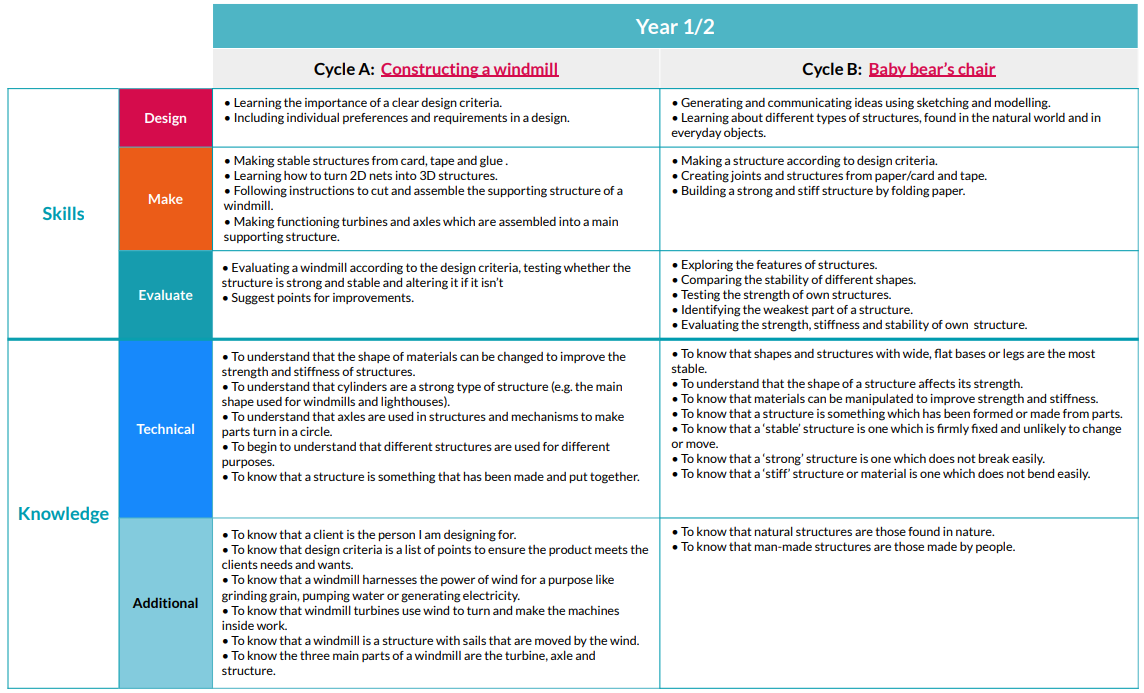 * Adapted: Create a Throne
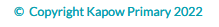 Key Stage 2 Progression: Structures
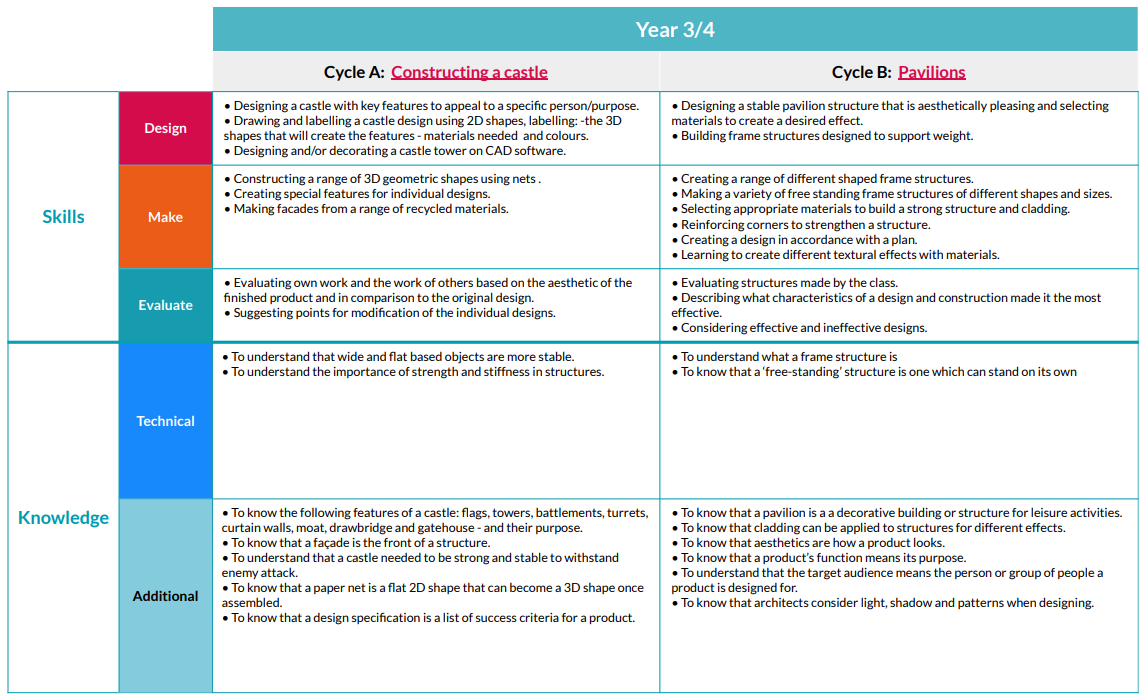 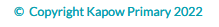 Key Stage 2 Progression: Structures
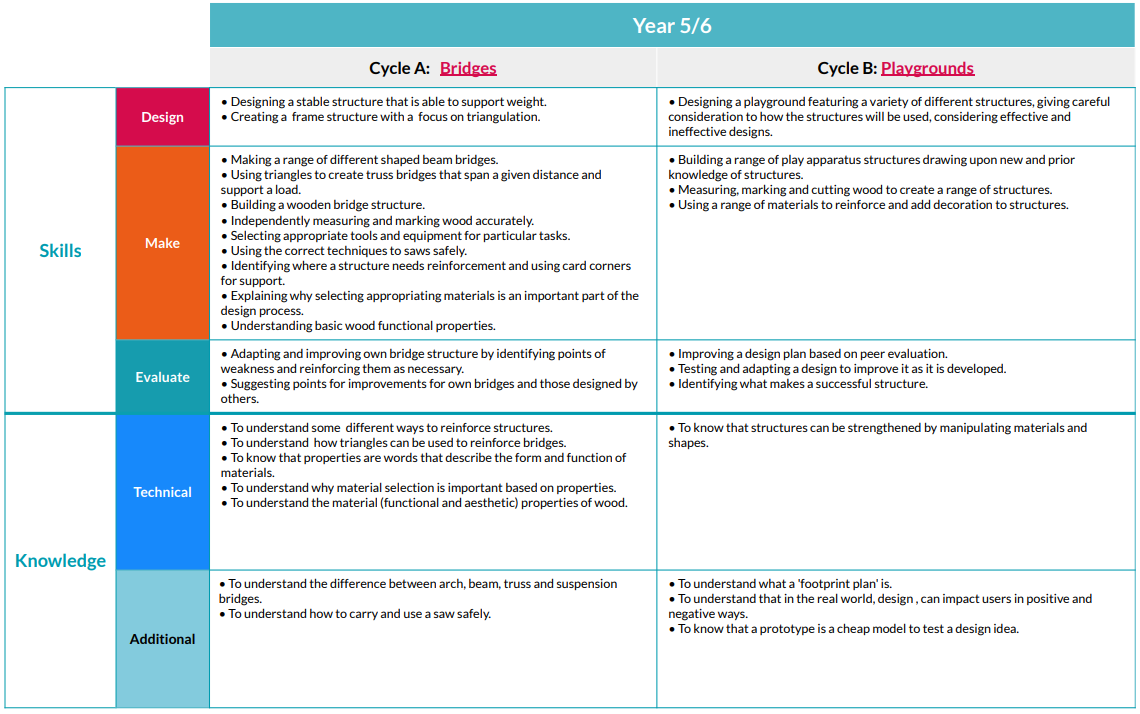 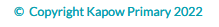 Key Stage 1 Progression: Mechanisms/ Mechanical Systems
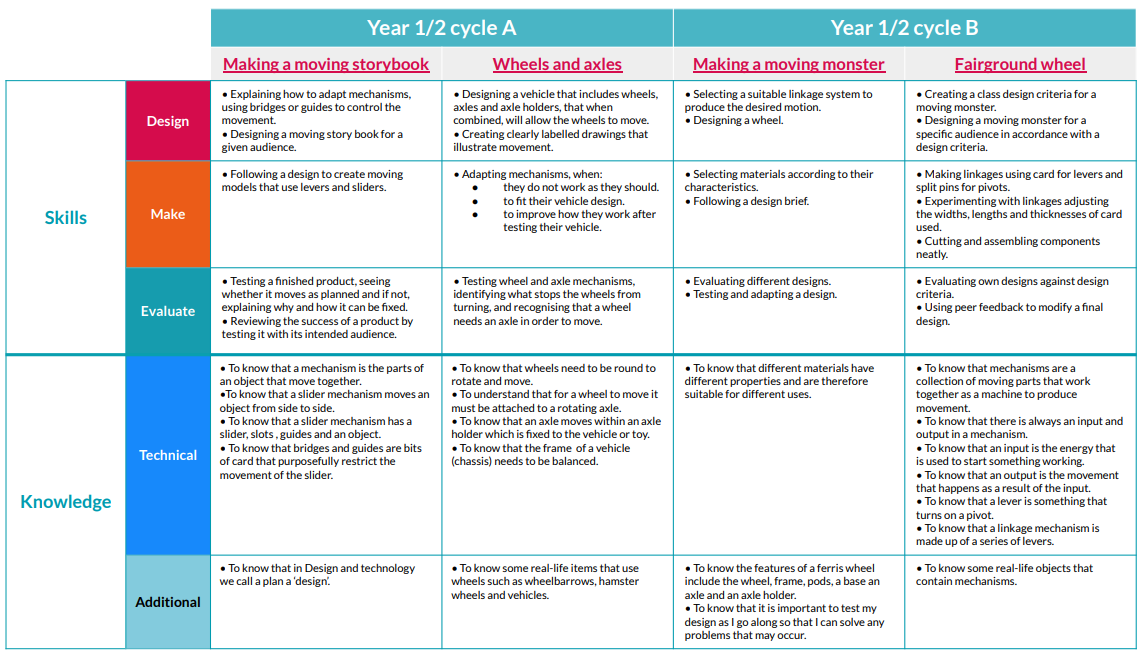 *Adapted: Make a moving dragon
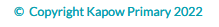 Key Stage 2 Progression: Mechanisms/ Mechanical Systems
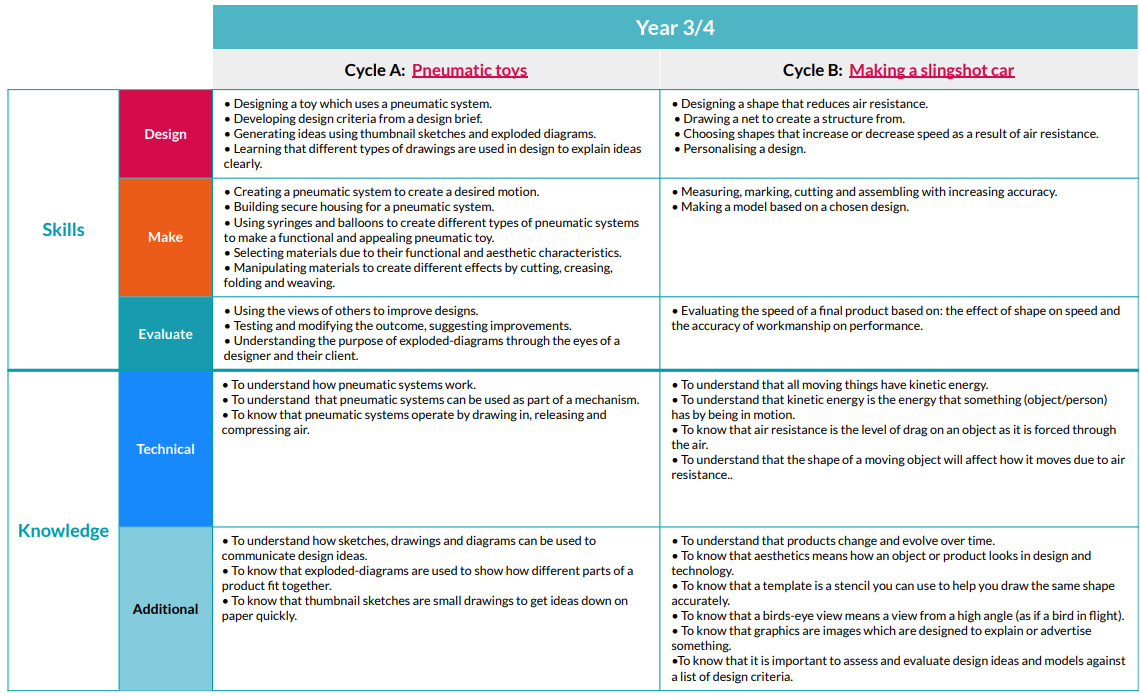 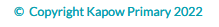 Key Stage 2 Progression: Mechanisms/ Mechanical Systems
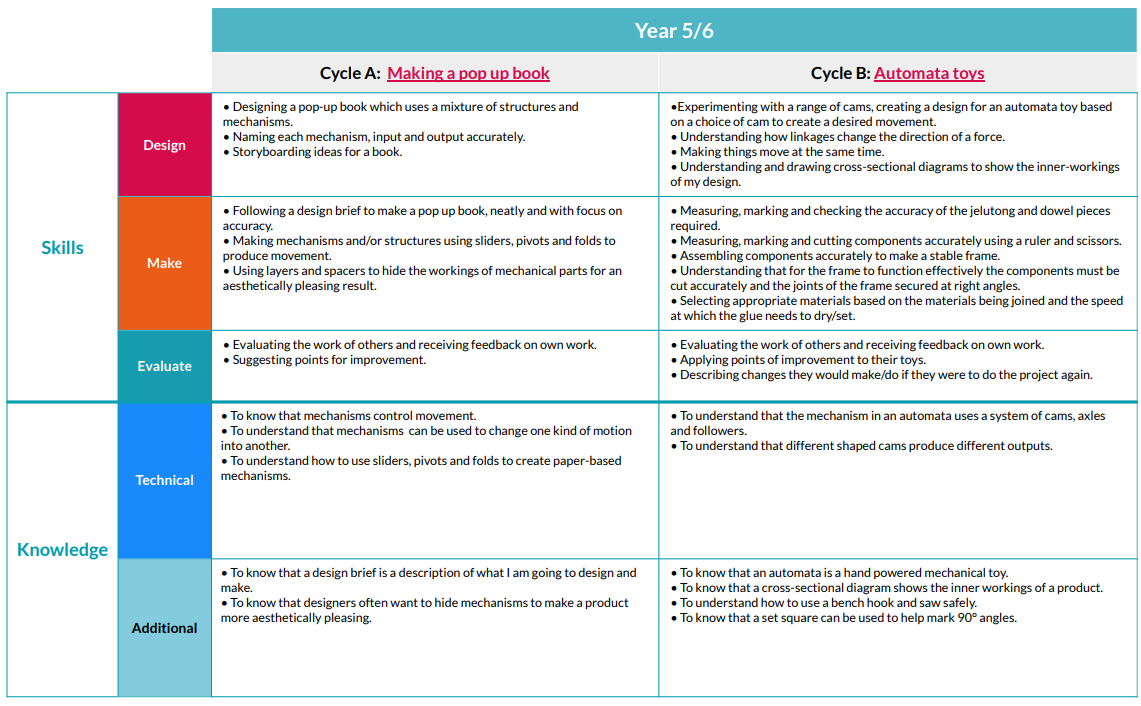 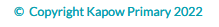 Key Stage 1 Progression: Cooking and Nutrition
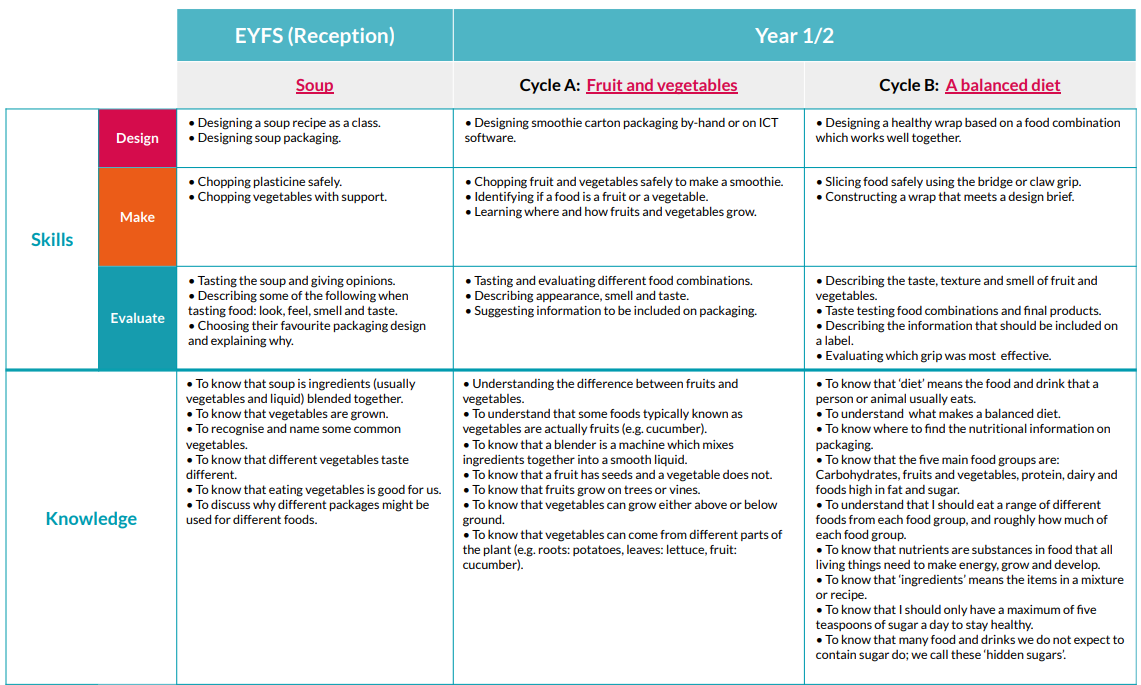 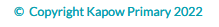 Key Stage 2 Progression: Cooking and Nutrition
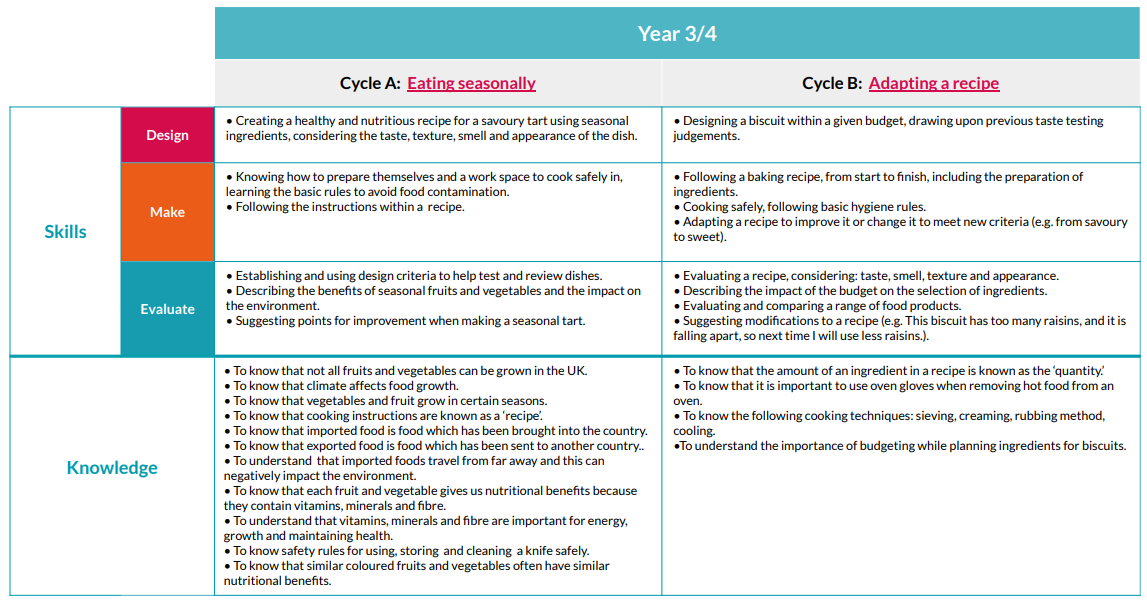 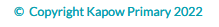 Key Stage 2 Progression: Cooking and Nutrition
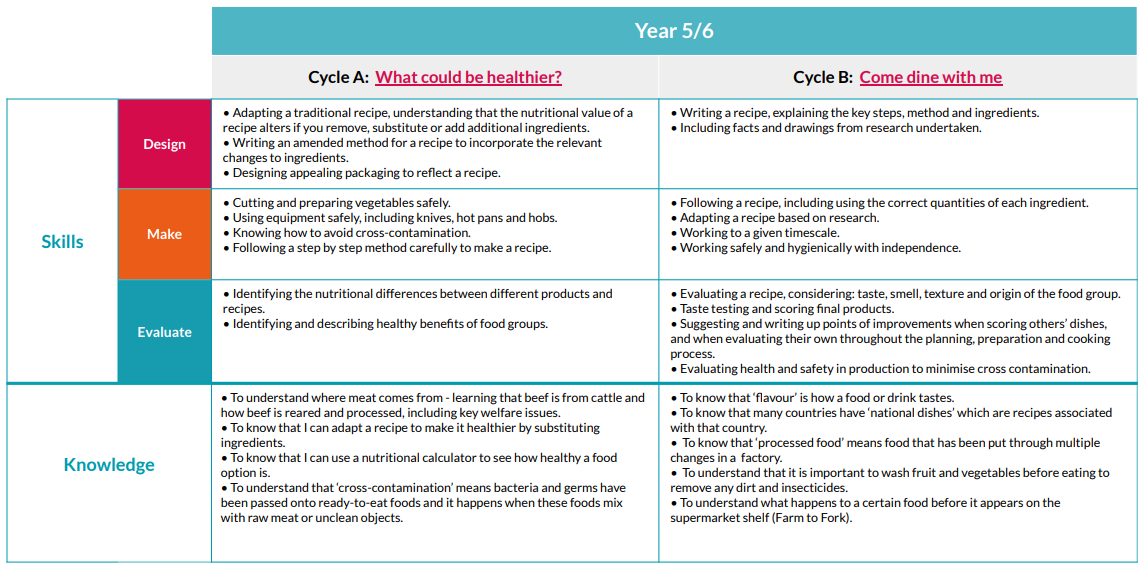 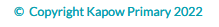 Key Stage 2 Progression: Electrical Systems  (KS2 only)
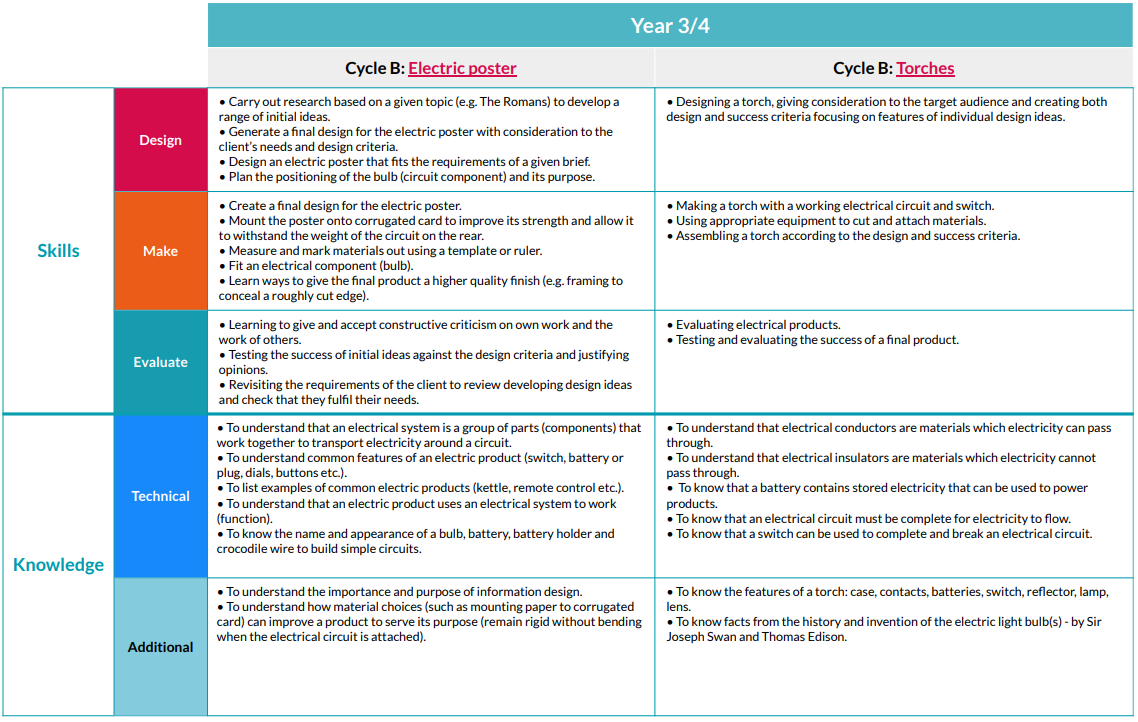 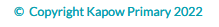 Key Stage 2 Progression: Electrical Systems  (KS2 only)
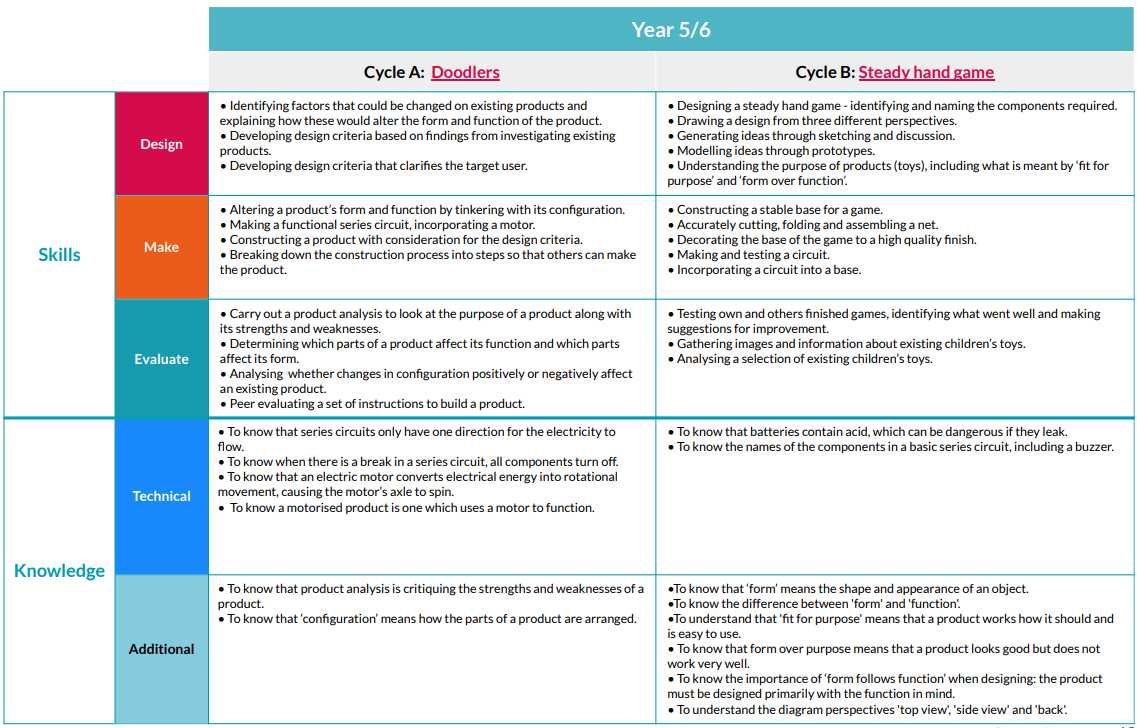 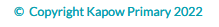 Key Stage 2 Progression: Digital World  (KS2 only)
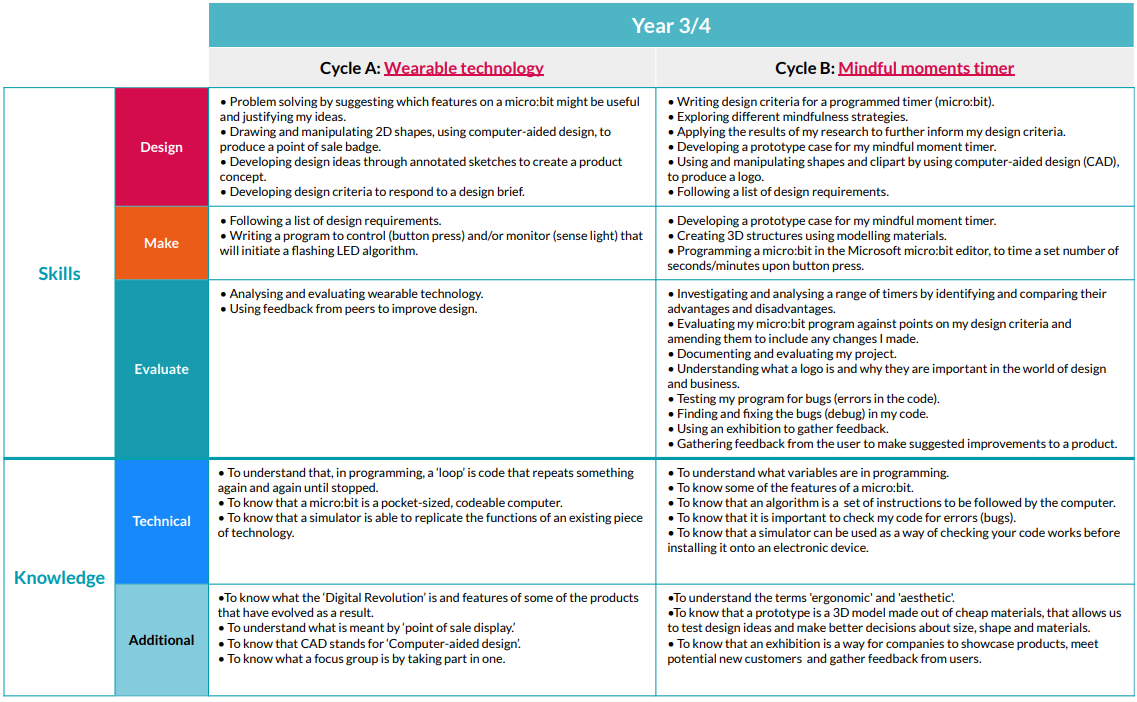 *Adapted: Electronic Charm
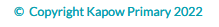 Key Stage 2 Progression: Digital World  (KS2 only)
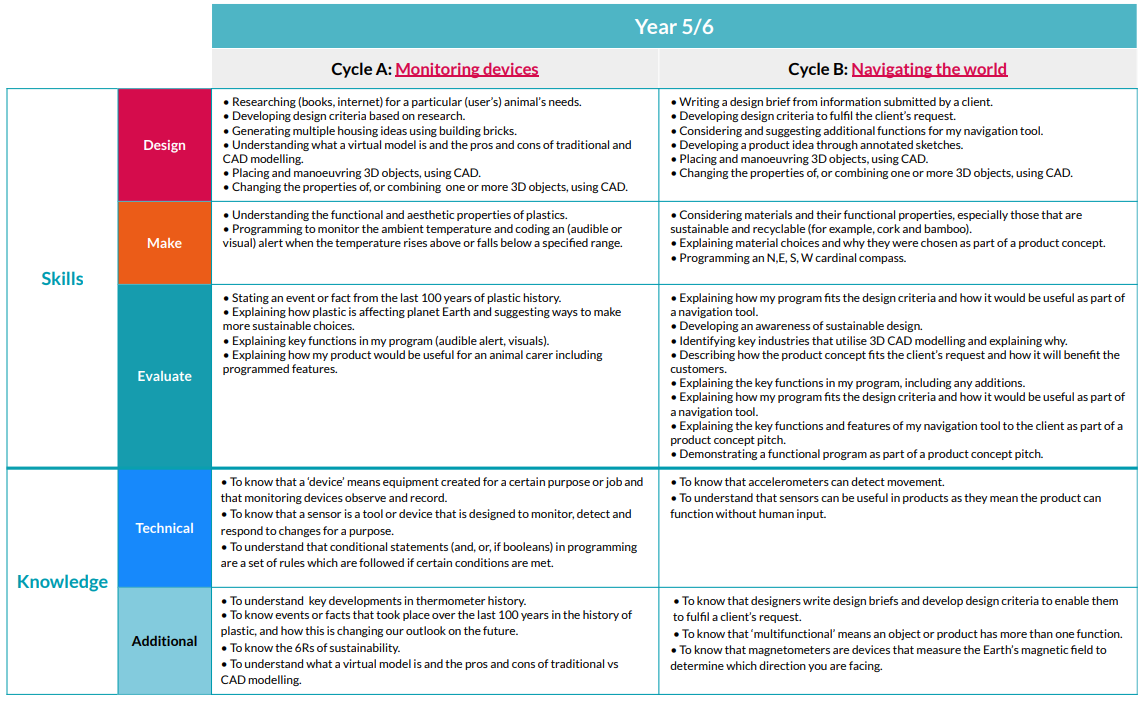 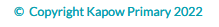 Vocabulary Progression in Design Technology
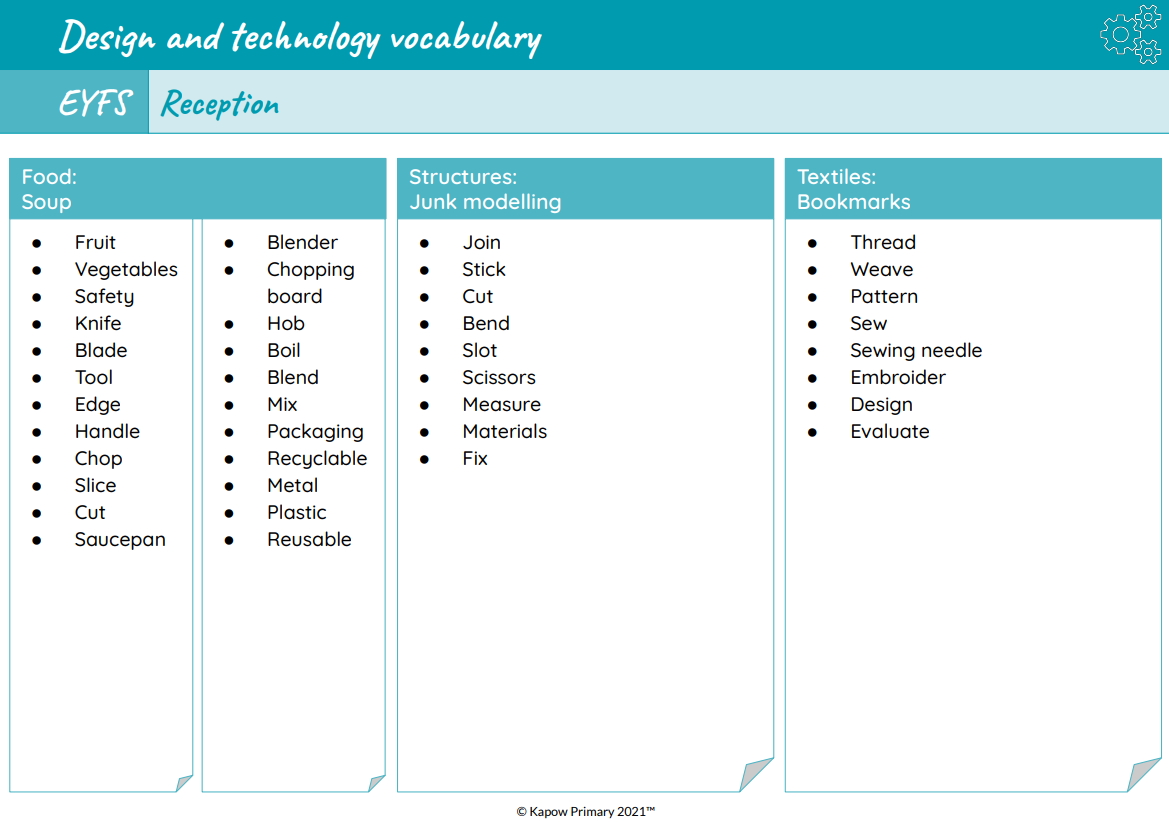 Vocabulary Progression in Design Technology
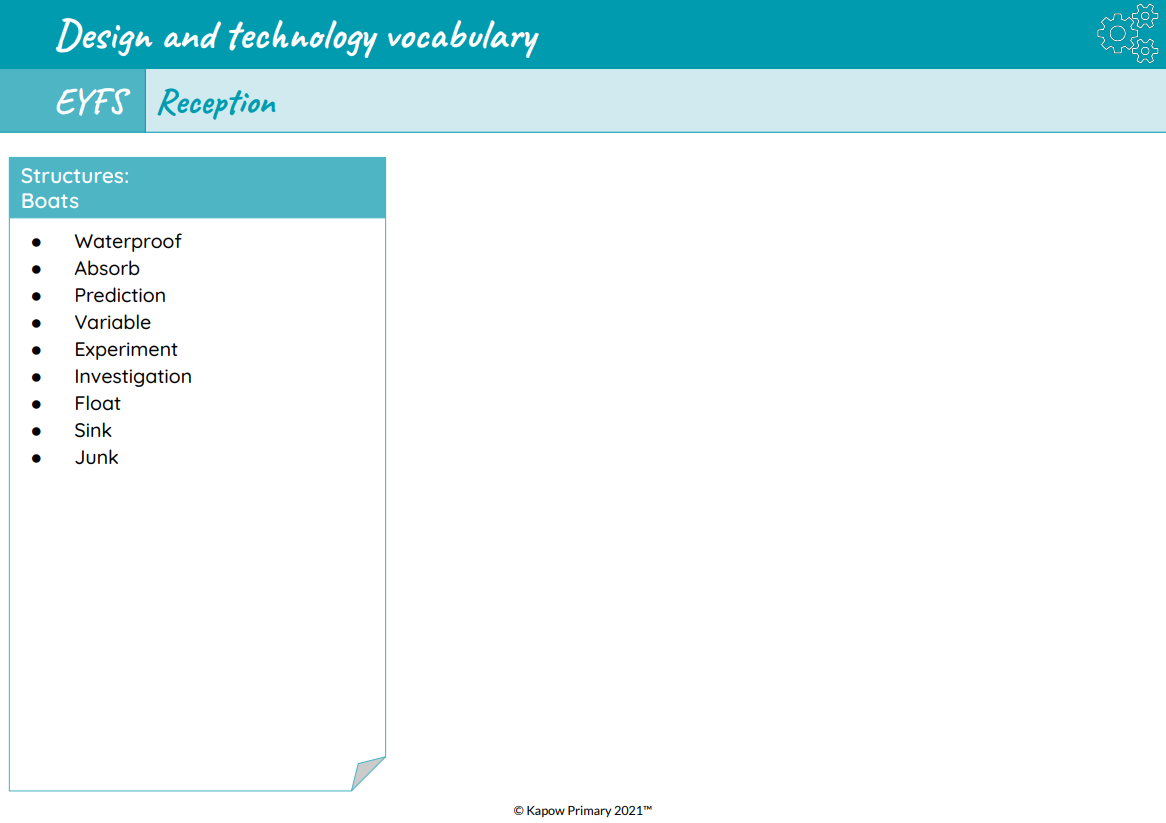 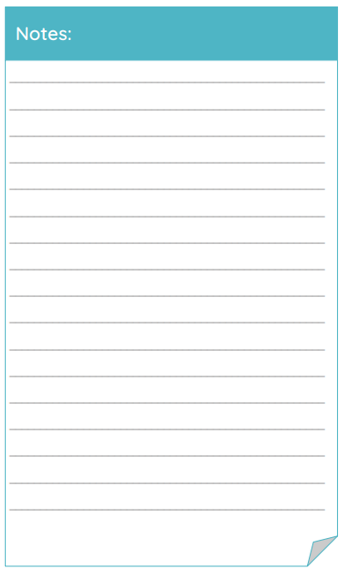 Additional vocabulary will also be taught and explored through child-led learning and continuous provision opportunities including within Forest School.
Vocabulary Progression in Design Technology
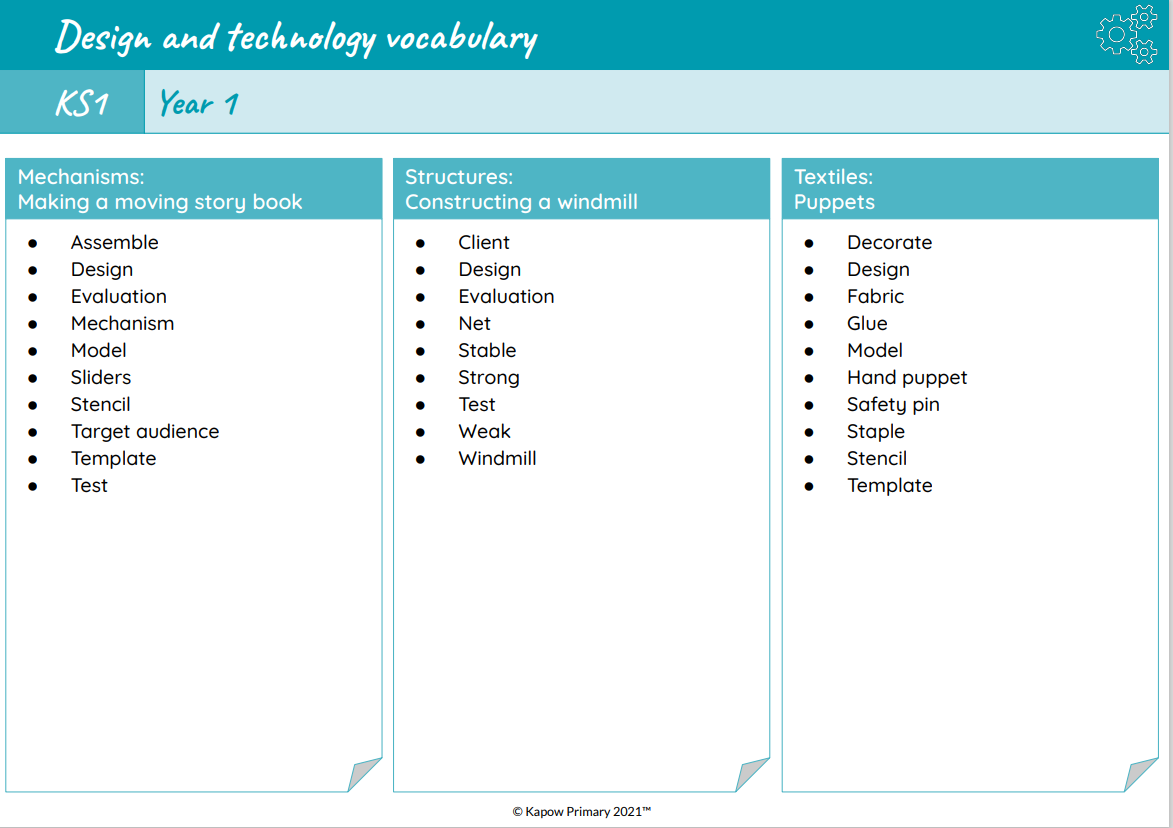 Vocabulary Progression in Design Technology
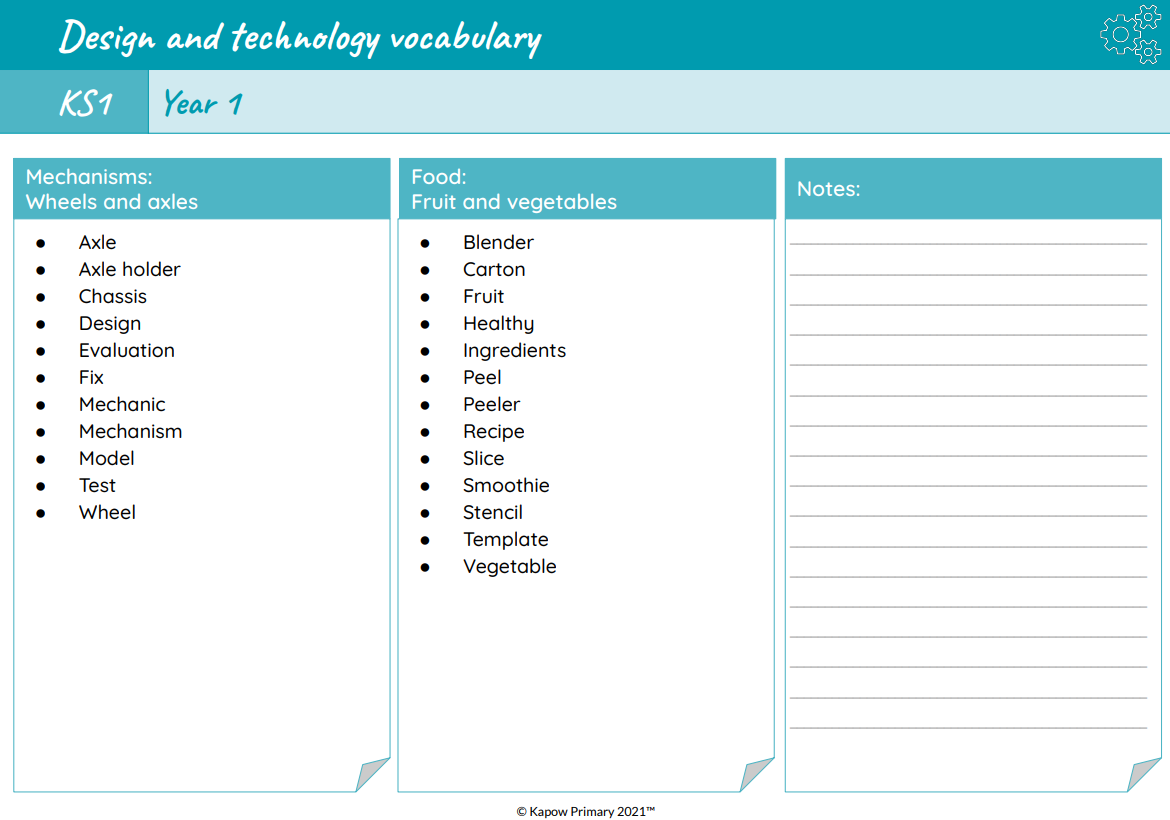 Additional specific vocabulary that links to adaptations to fit our themes can be found on Knowledge Organisers and Medium Term Plans for each unit.
Vocabulary Progression in Design Technology
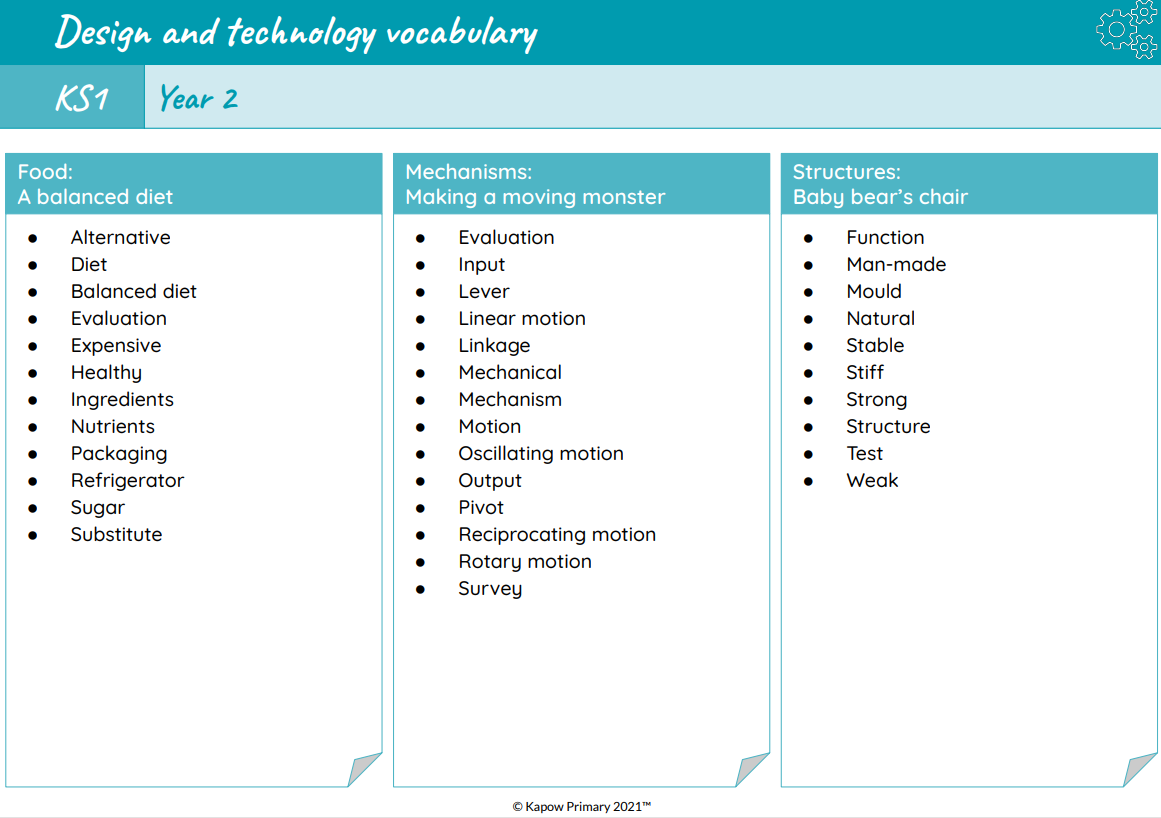 Vocabulary Progression in Design Technology
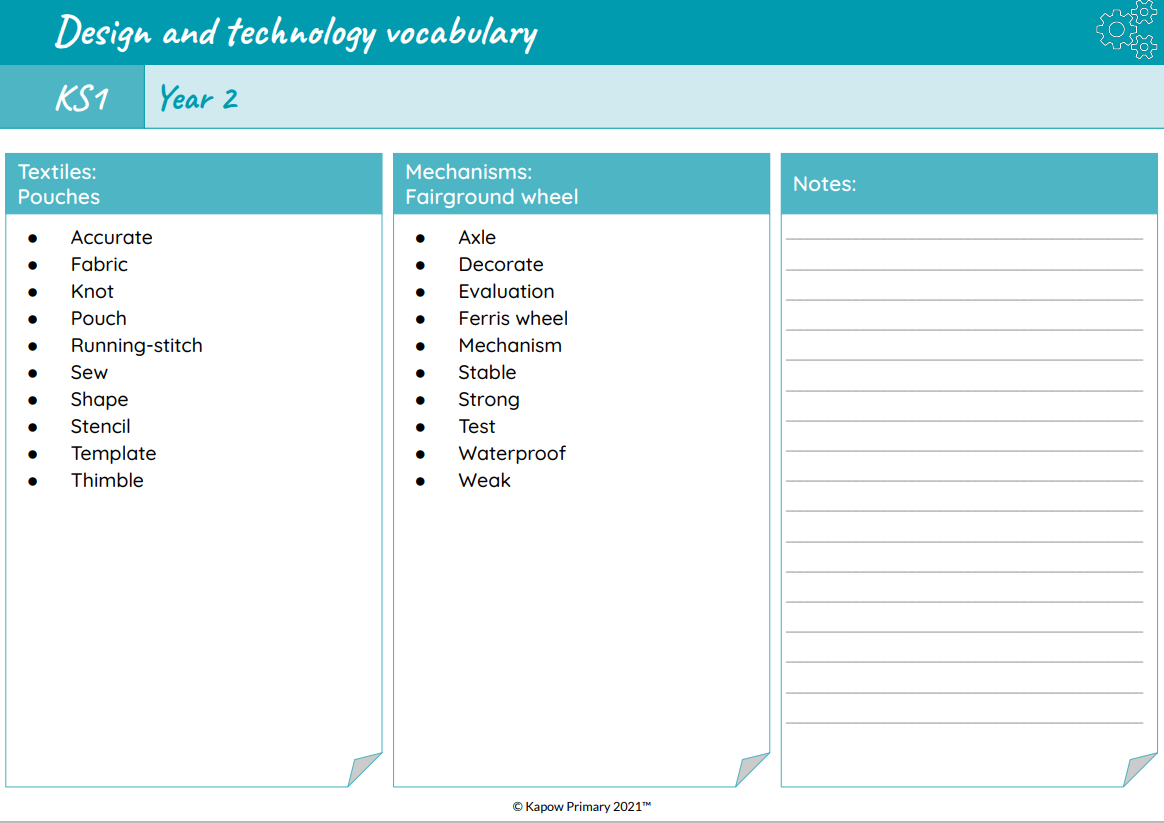 Additional specific vocabulary that links to adaptations to fit our themes can be found on Knowledge Organisers and Medium Term Plans for each unit.
Vocabulary Progression in Design Technology
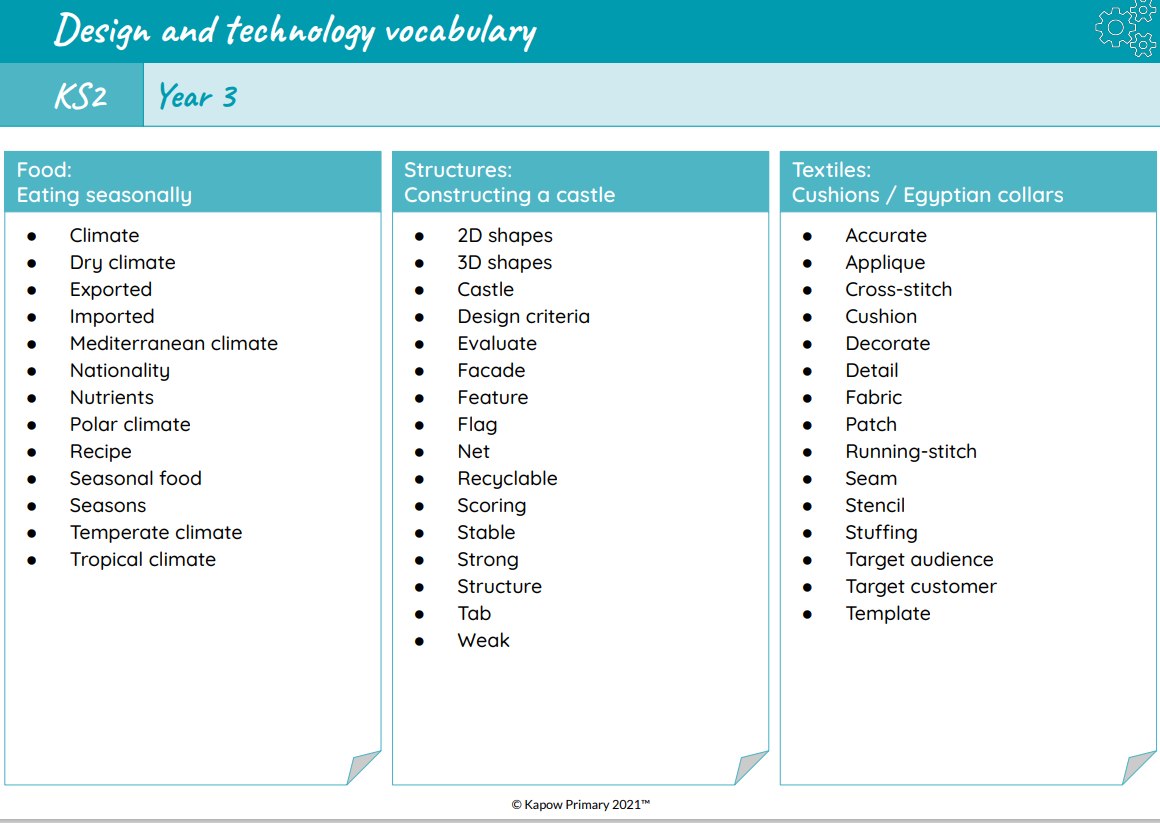 Vocabulary Progression in Design Technology
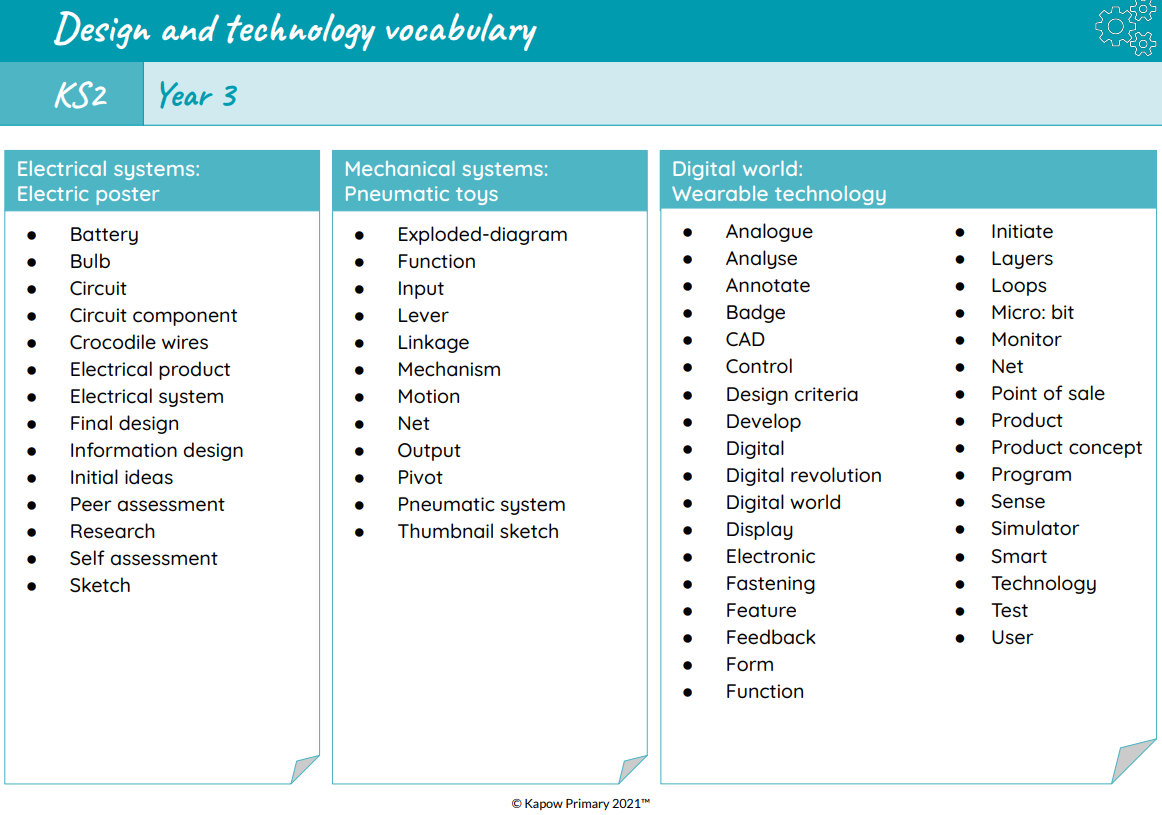 Vocabulary Progression in Design Technology
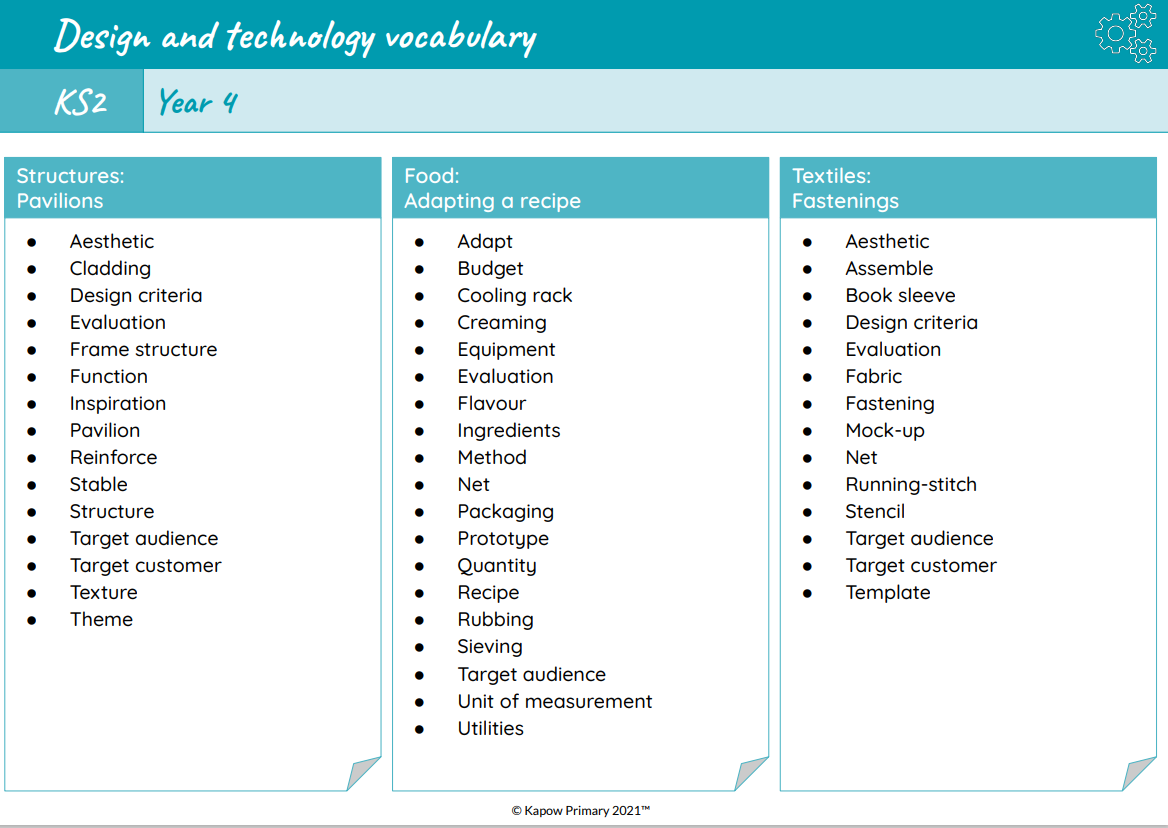 Vocabulary Progression in Design Technology
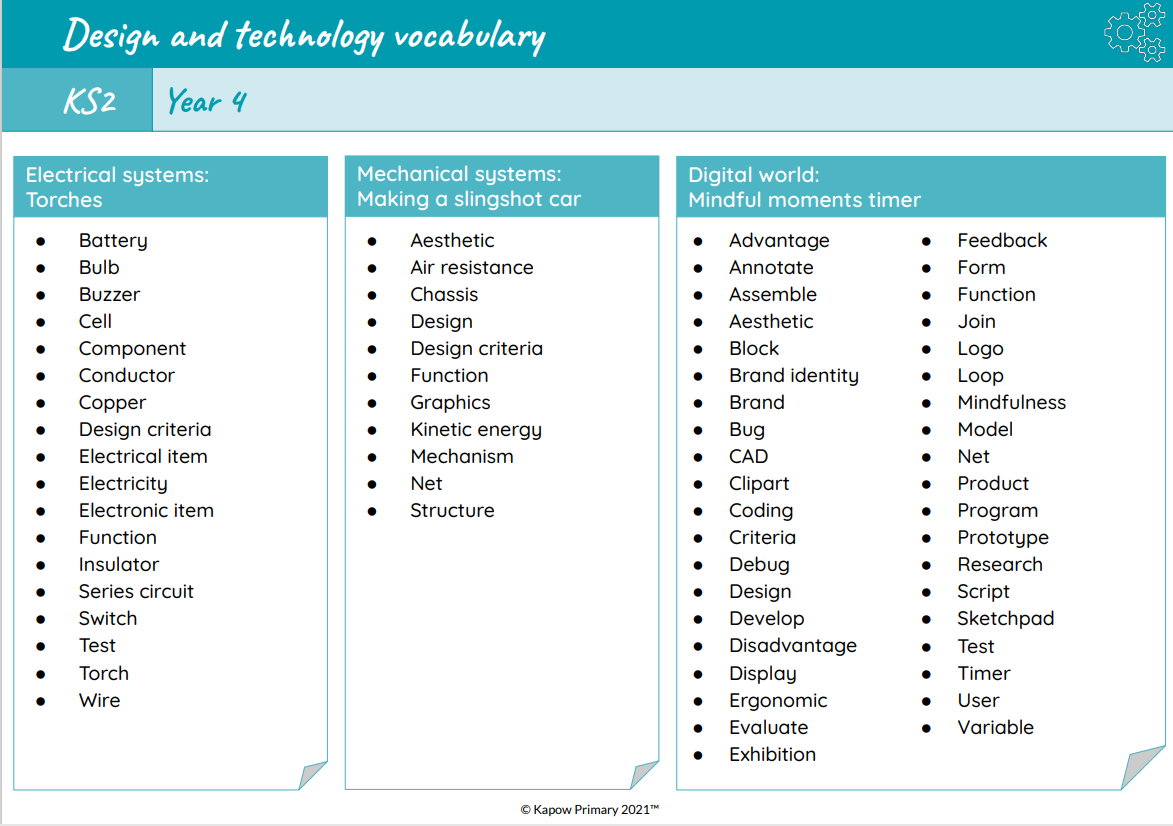 Vocabulary Progression in Design Technology
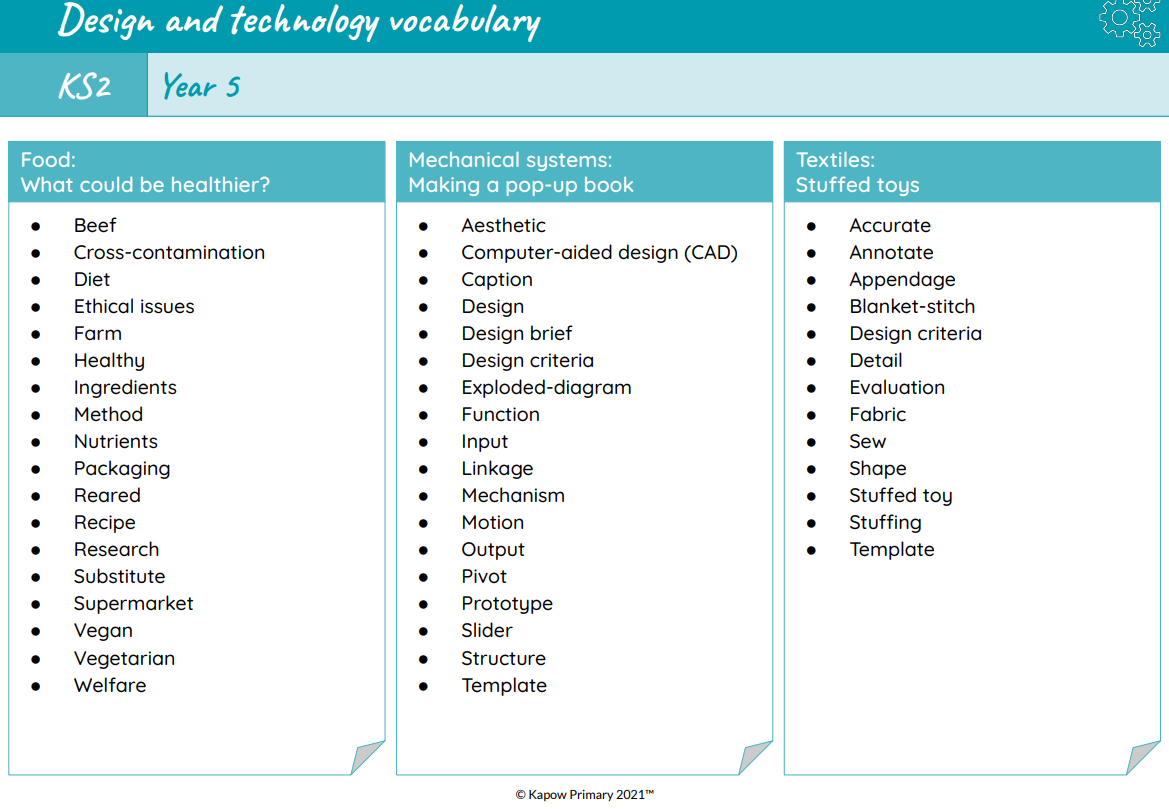 Vocabulary Progression in Design Technology
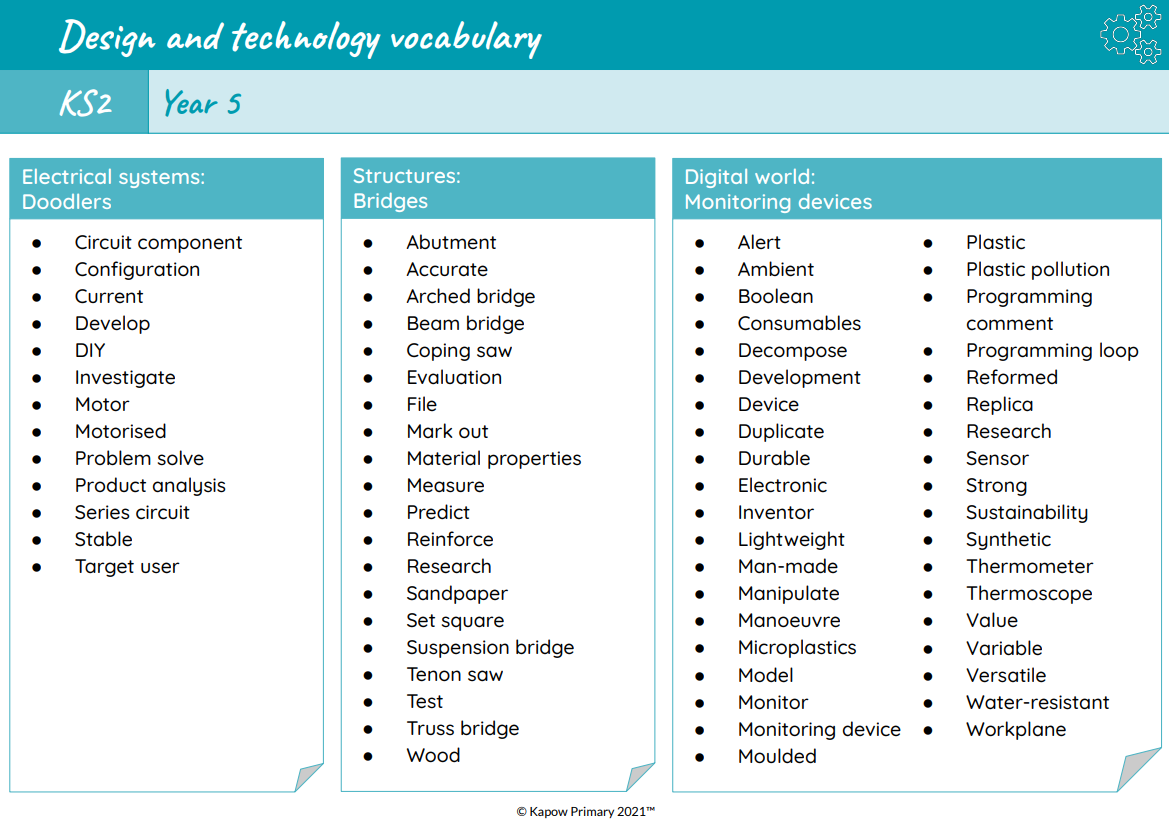 Vocabulary Progression in Design Technology
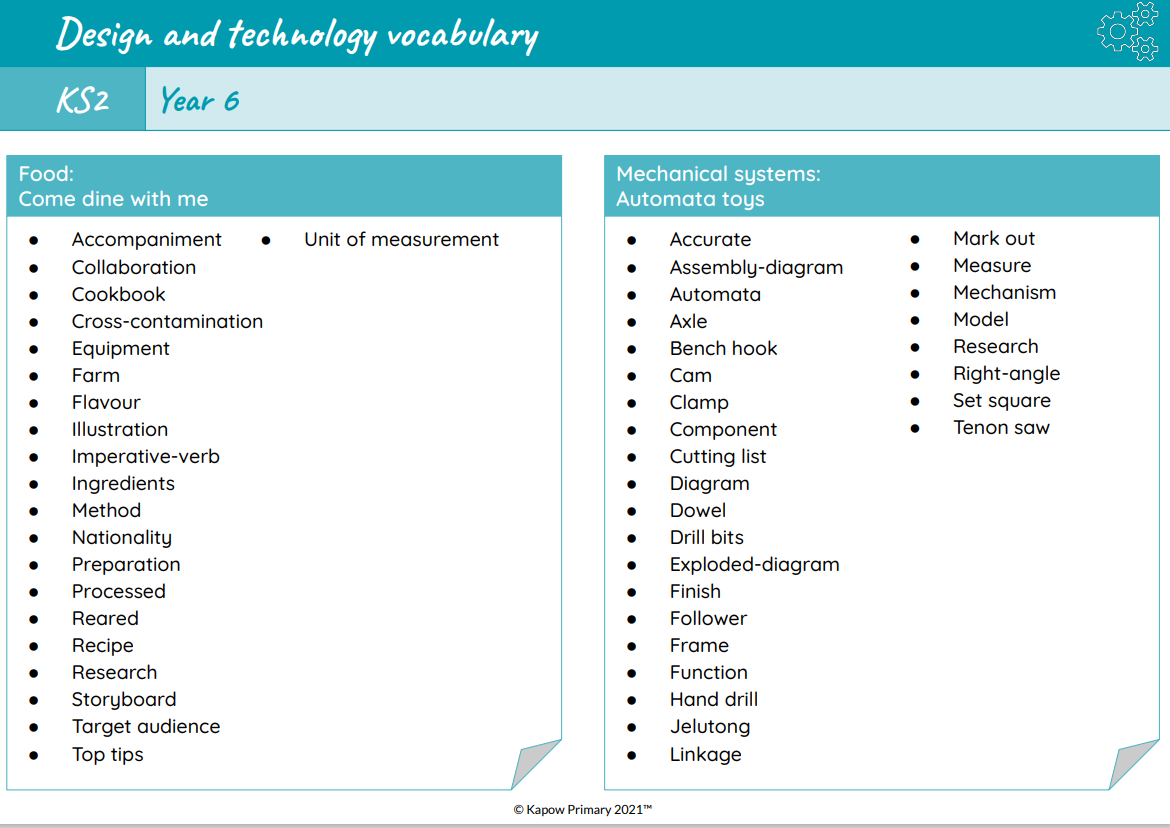 Vocabulary Progression in Design Technology
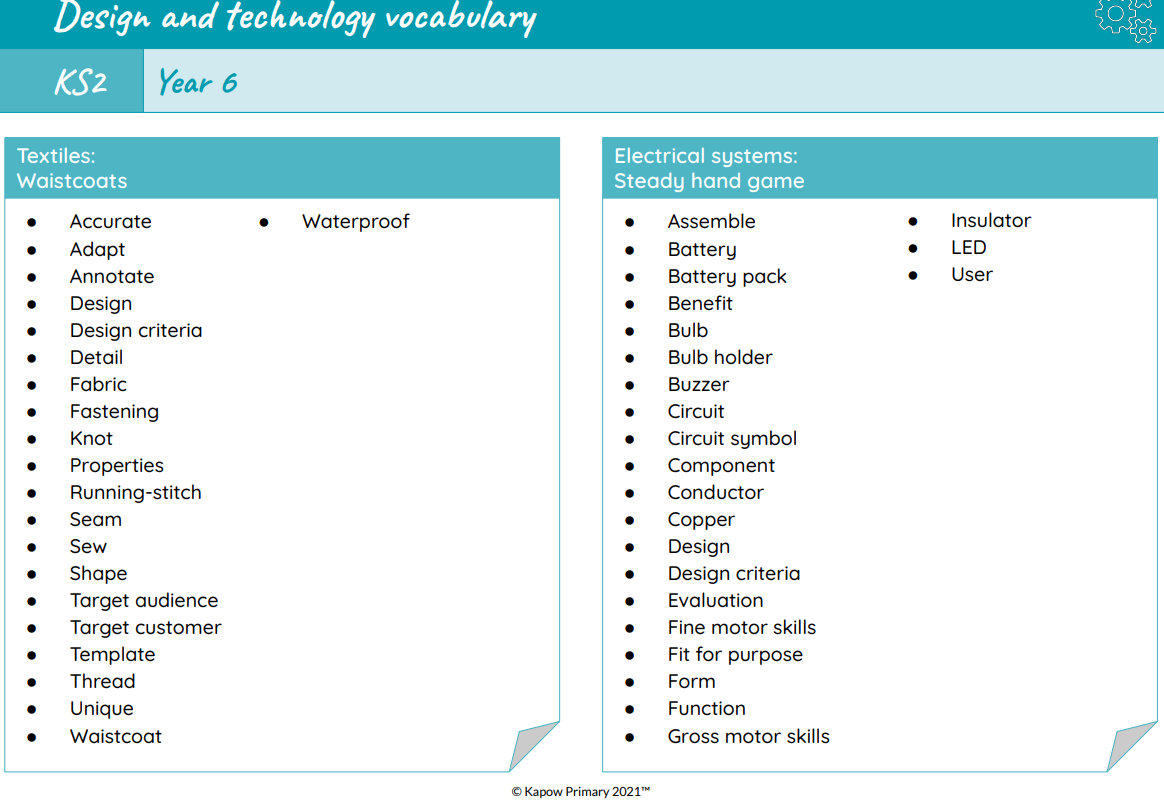 Vocabulary Progression in Design Technology
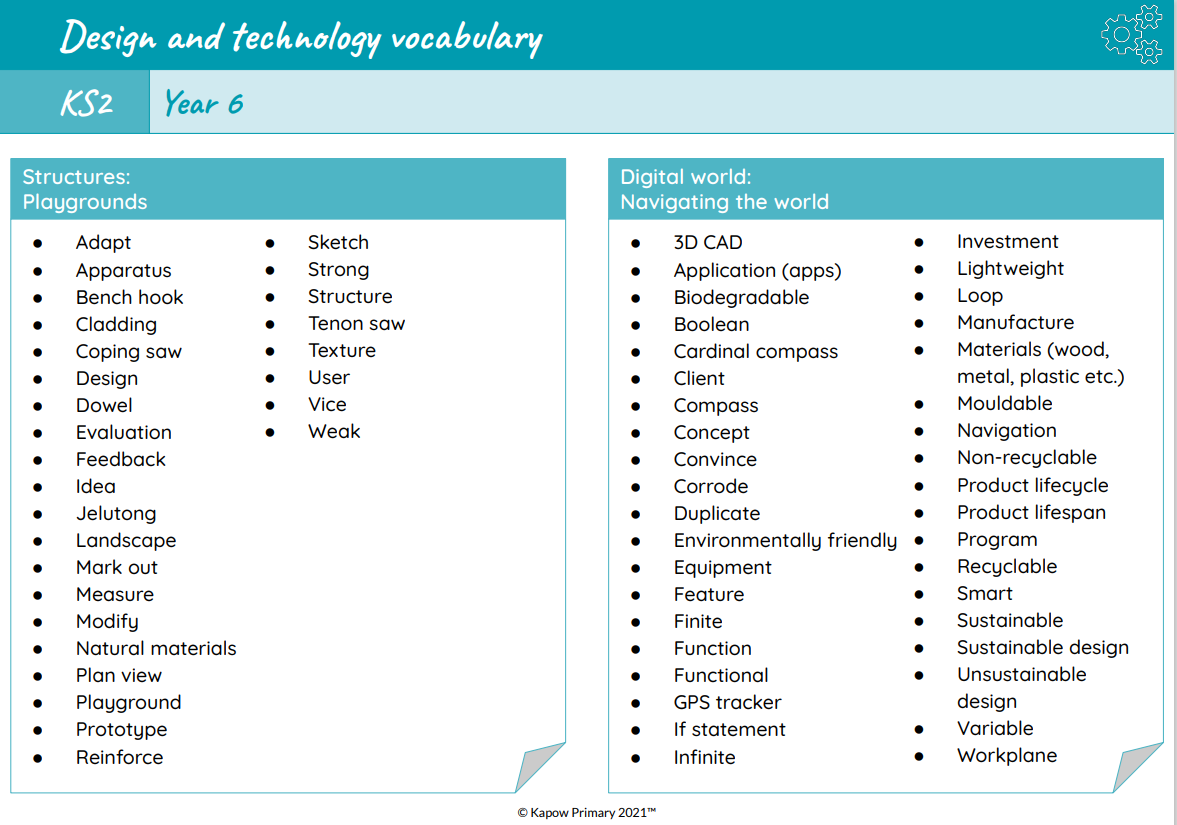 Including Pupils with SEND in Design Technology
Adjustments for SEND pupils will be made on an individual basis by staff who know them best. These adjustments may include referring to EHCPs where applicable. Staff may also take into account the following considerations for SEND pupils and make adjustments as needed to ensure all pupils are included with Design Technology lessons.
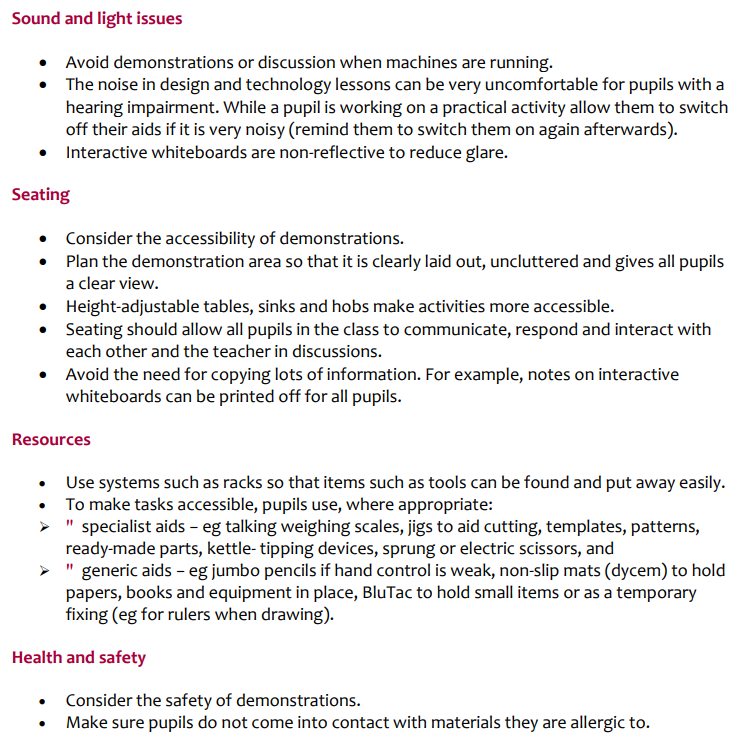 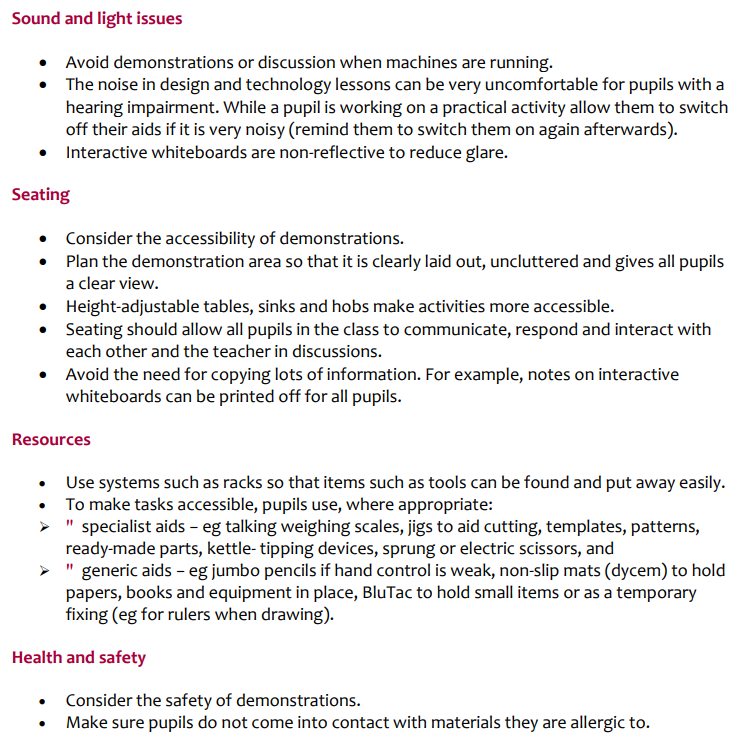 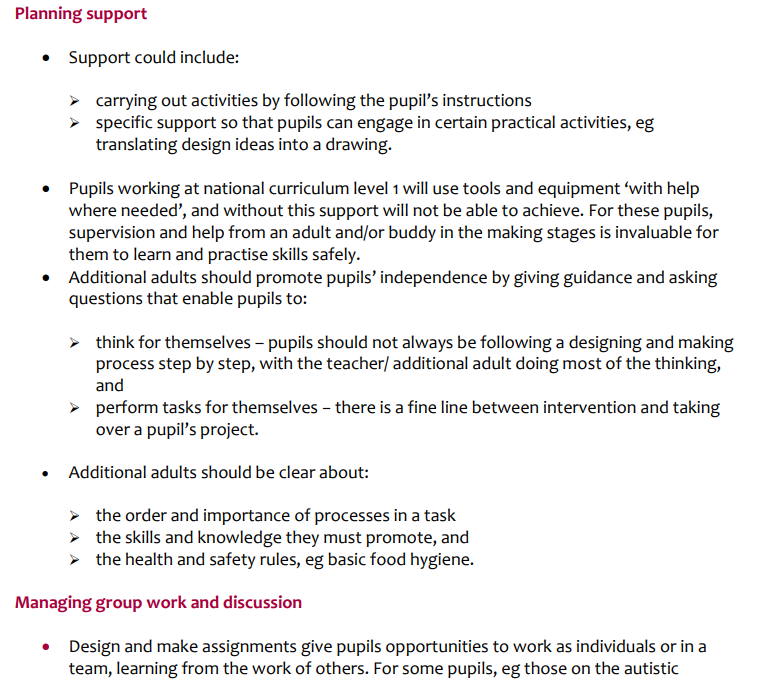 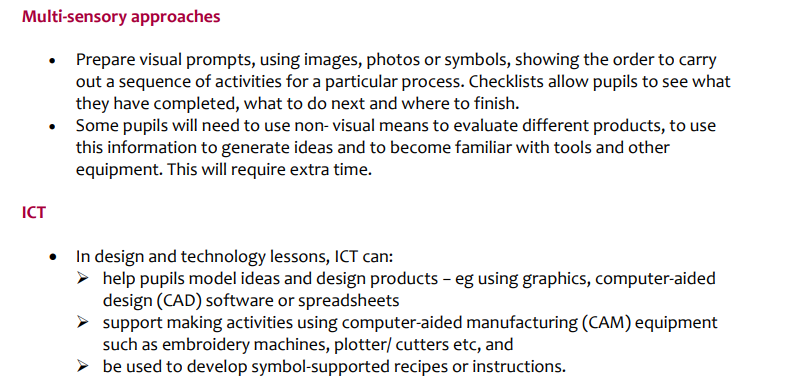 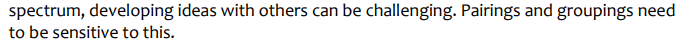 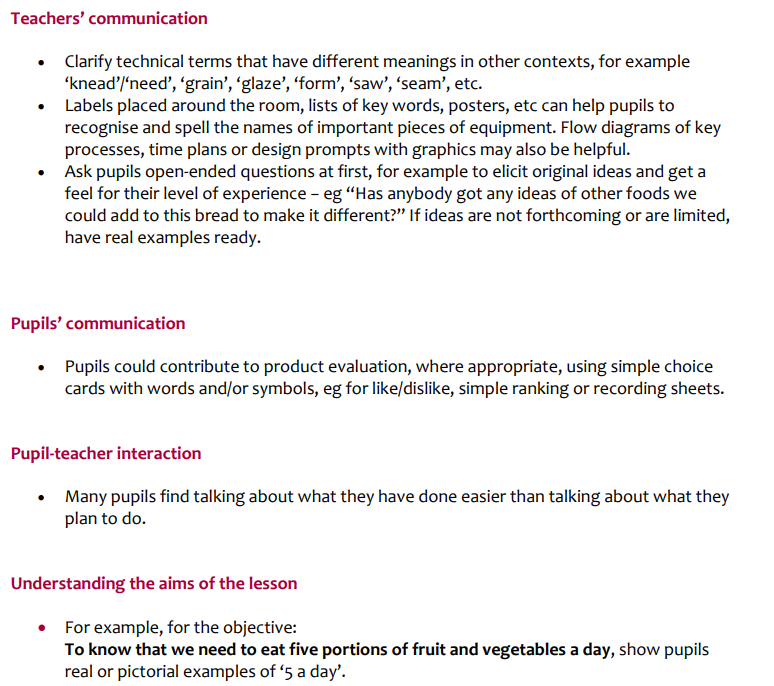 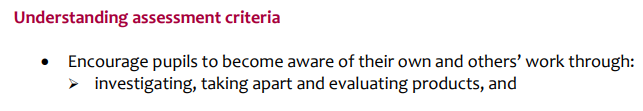 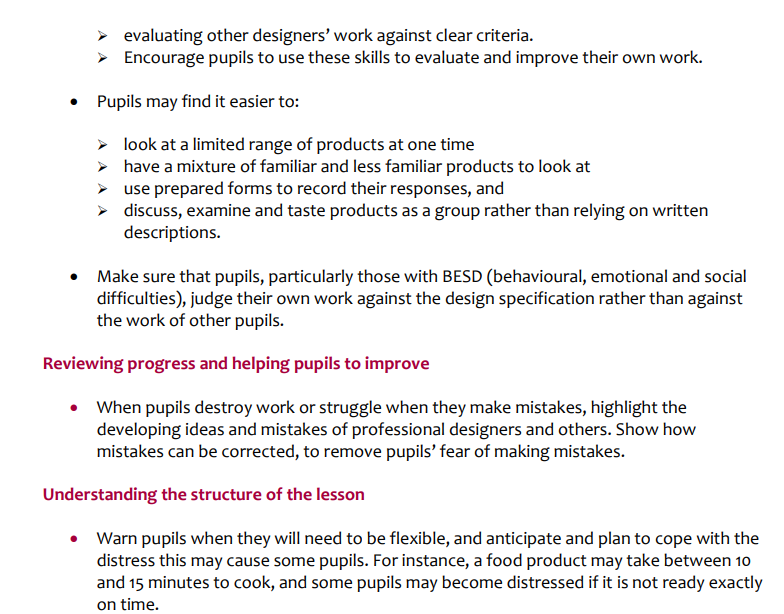 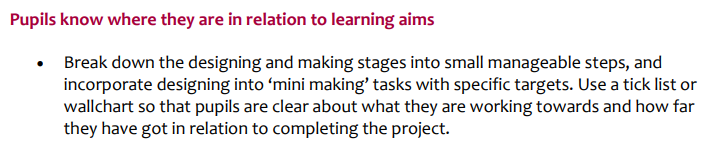 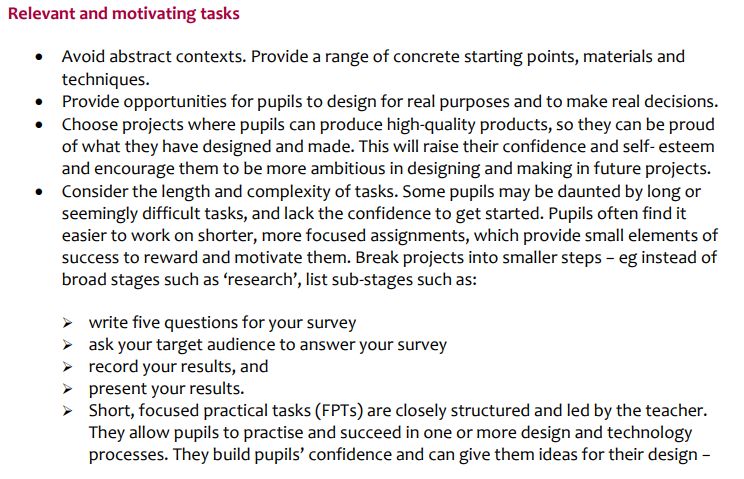 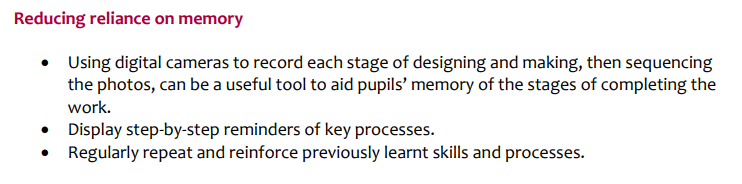 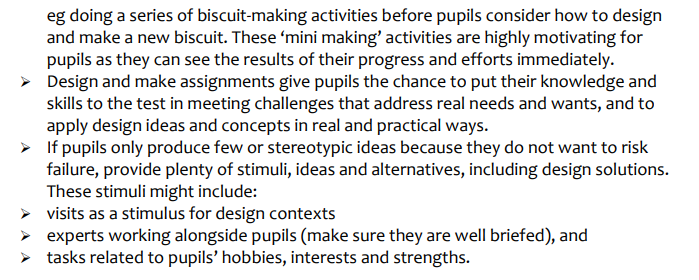